Neue Ziele für ein neues Jahr
Future tense
Revisit several SSC
Y9 German 
Term 2.1 - Week 1 - Lesson 27
Charlotte Moss / Rachel Hawkes / Heike Krüsemann
Artwork: Steve Clarke

Date updated: 20/12/21
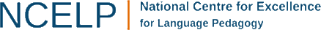 [Speaker Notes: Artwork by Steve Clarke. All additional pictures selected are available under a Creative Commons license, no attribution required.
Native-speaker teacher feedback provided by Stephanie Cross.

Learning outcomes (lesson 1):
Revisit several SSCConsolidate knowledge of the future tense and infinitive ‘zu’ clauses

Word frequency (1 is the most frequent word in German): 
9.2.1.1 (revisit) ankommen [653] annehmen [523] anrufen [1146] arbeiten [234] anschauen [949] aufhören [995]  aufstehen [966] aussehen [277] bekommen [212] danken [1276] einkaufen [2877] Fahrrad/Rad fahren [n/a] fangen [2044] klettern [2601] mögen, mag, magst [168] planen [579] stattfinden [652] suchen [293] stellen [135] studieren [600] tanzen [1497] versprechen [1056] wünschen [630] ich wünsche mir [n/a] zuhören [1629] Kaffee [1299] Konzert [2350] Liste [1792] Sport [945] Universität [415] gut [76] häufig [407] viel [56] wenig [102] früh [366] kaum [272] manchmal [382] nicht [11] mehr [52] pro [412] relativ [574] so [28]

Source:  Jones, R.L & Tschirner, E. (2019). A frequency dictionary of German: Core vocabulary for learners. London: Routledge.

The frequency rankings for words that occur in this PowerPoint which have been previously introduced in NCELP resources are given in the NCELP SOW and in the resources that first introduced and formally re-visited those words. 
For any other words that occur incidentally in this PowerPoint, frequency rankings will be provided in the notes field wherever possible.]
lesen / schreiben
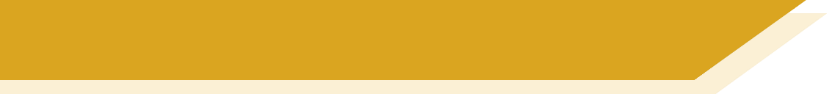 Phonetik
Schreib 1-18 und ein Wort mit jeder SSC.
wenig
häufig
aussehen
manchmal
einkaufen
[ig]
wünschen
[äu]
[au]
[ch]
[ei]
viel
[w]
Sport
Start
[v]
Konzert
[sp]
anschauen
stattfinden
[z]
studieren
[sch]
versprechen
[st]
[ie]
kurzes [e]
planen
Universität
aufstehen
aufhören
kurzes [a]
langes [e]
langes[ä]
Ziel
langes [a]
langes [ö]
tanzen
[Speaker Notes: Note: Students can start this task without teacher input, as an Auftakt task.
Timing: 8 minutes, including feedbackAim: to consolidate knowledge of 18 different SSC within previously taught vocabulary, and additionally to recall further words with these SSC.Procedure:1. Write 1-18 and a word from the table with that SSC.
2. Ensure that students know that they should try to use all the words just once each.
3. Challenge them to add a 2nd word with the same SSC from their own vocabulary knowledge.
4. Elicit the answers from students, providing a further opportunity to produce the words orally.]
lesen
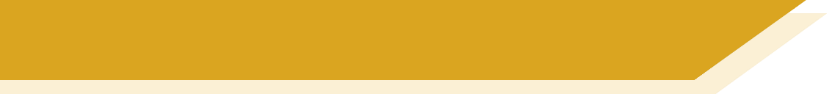 Welche Kategorie ist das?
What connects the following lists of words?
Sport
a lot
not a lot
positive
music
gift giving
[Speaker Notes: Timing: 3 minutes

Aim: to categorise semantically 18 items from this week’s revisited vocabulary set.

Procedure:
Students use knowledge of meaning to identify a connecting theme, which they can state in English.  
Click to reveal the answers.  Note: there is more than one possible answer in each case.  Accept any reasonable suggestion.]
lesen
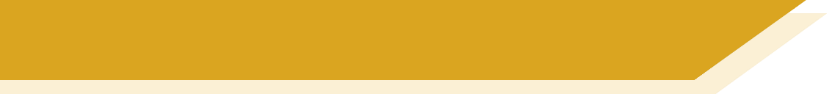 Was passt nicht?
trennbar – separable
Which word is the odd one out? Think about grammar categories.
kein Verb
kein Adverb
kein Adjektiv
kein Infinitiv
kein trennbares* Verb
nicht maskulin
[Speaker Notes: Timing: 3 minutes

Aim: to categorise grammatically 18 items from this week’s revisited vocabulary sets. 

Procedure:
Tell the students to use grammar knowledge to identify the odd one out.
Click to reveal the answers.
Check understanding of meaning.]
sprechen
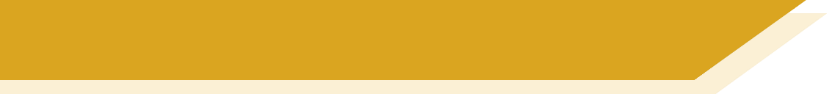 Vokabeln
Sag die Wörter so schnell wie möglich.
5
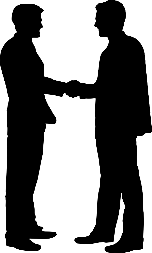 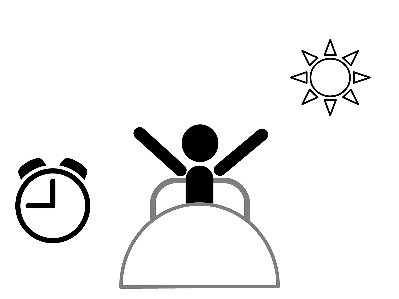 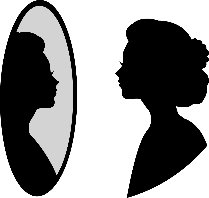 Sekunden
[to get up]
[to accept]
[to look, appear]
aussehen
annehmen
aufstehen
0
LOS!
[Speaker Notes: [1/6]
Timing: 3 minutesAim: to practise productive (oral) recall of three words within a given time. 

Procedure:
1. Students say all three words before five seconds elapse.
2. Click to reveal answers.
3. Repeat if additional practice needed.Note: responding to the needs of their classes, teachers can change the time on the time in the animations tab (just click on the timer and edit the number in the Duration box), OR remove it entirely, if desired.]
sprechen
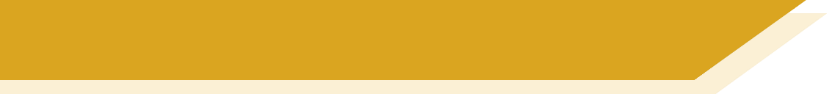 Vokabeln
Sag die Wörter so schnell wie möglich.
5
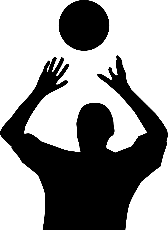 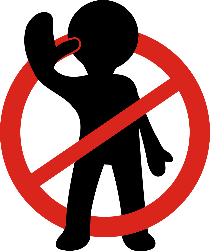 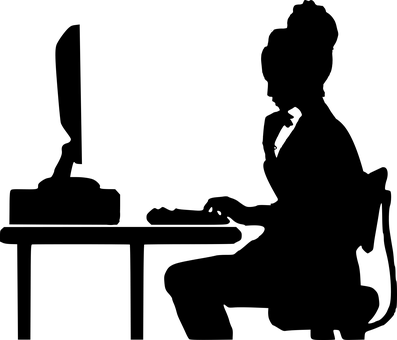 Sekunden
[to catch]
[to stop]
[to work]
arbeiten
aufhören
fangen
0
LOS!
[Speaker Notes: [2/6]]
sprechen
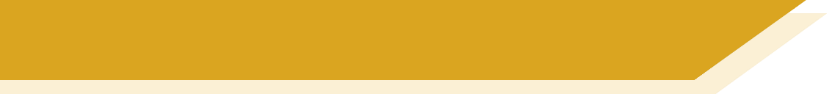 Vokabeln
Sag die Wörter so schnell wie möglich.
5
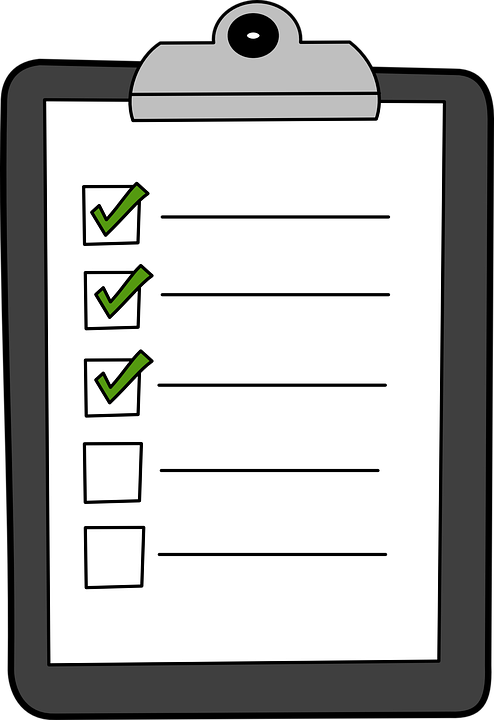 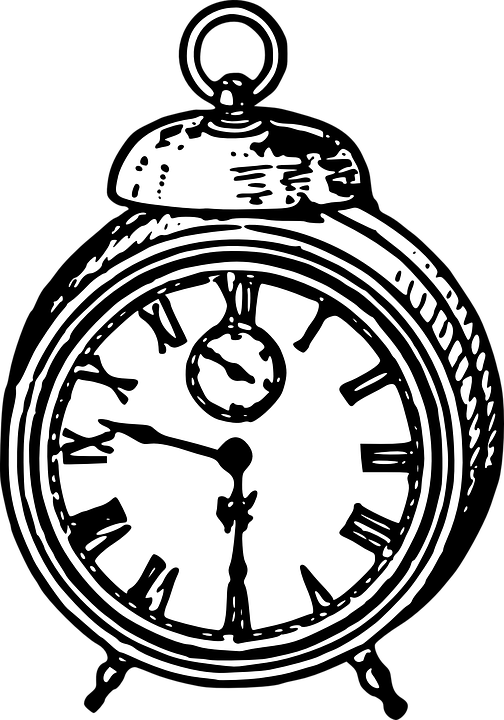 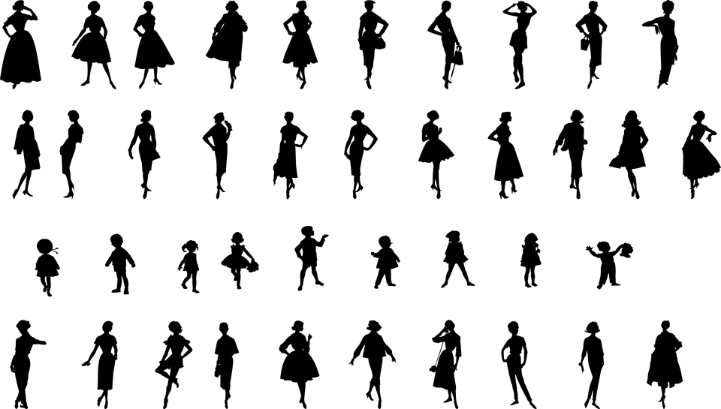 Sekunden
[early]
[much, a lot]
[list]
die Liste
viel
früh
0
LOS!
[Speaker Notes: [3/6]]
sprechen
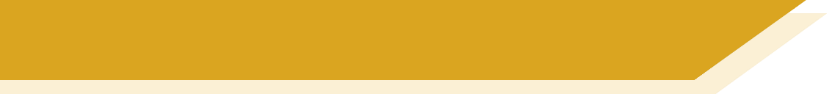 Vokabeln
Sag die Wörter so schnell wie möglich.
5
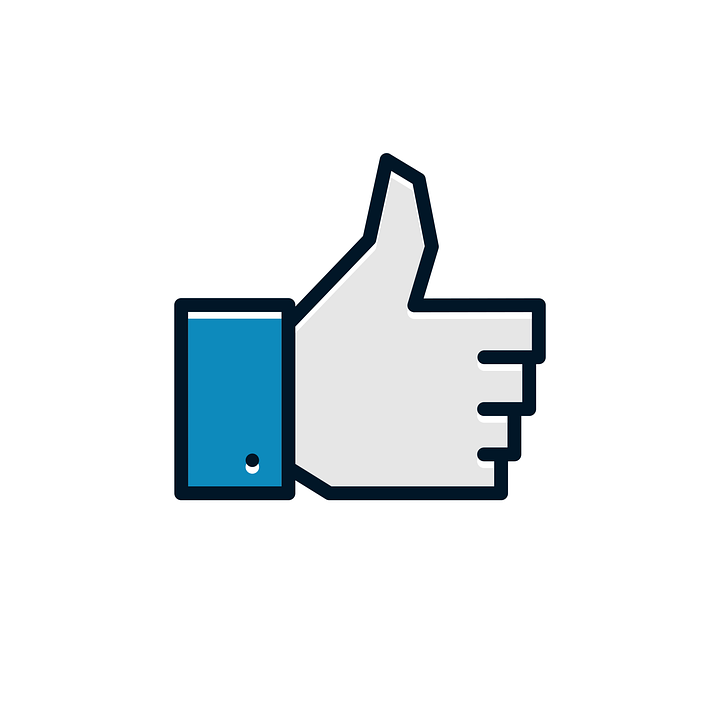 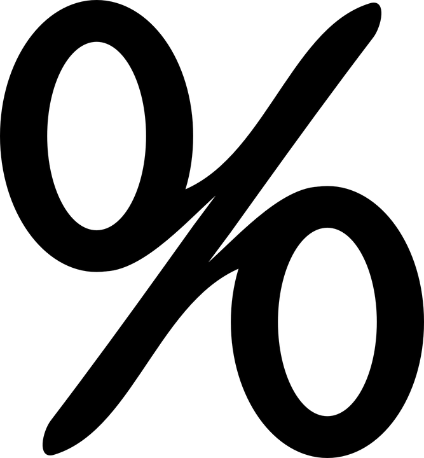 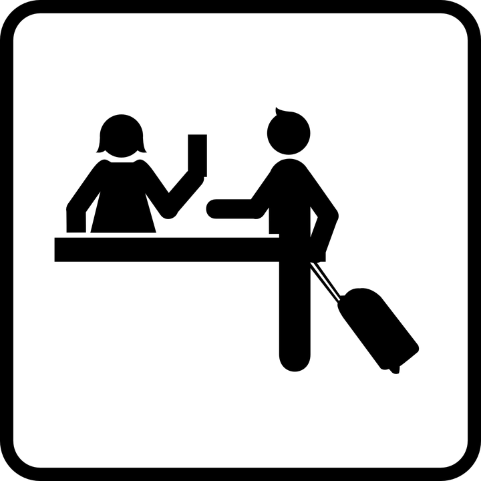 Sekunden
[to arrive]
[you like]
[per]
pro
du magst
ankommen
0
LOS!
[Speaker Notes: [4/6]]
sprechen
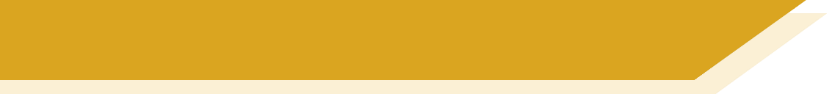 Vokabeln
Sag die Wörter so schnell wie möglich.
5
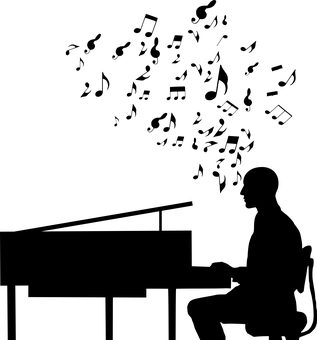 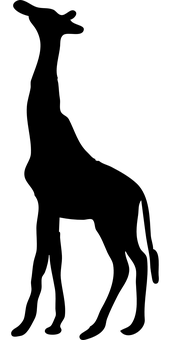 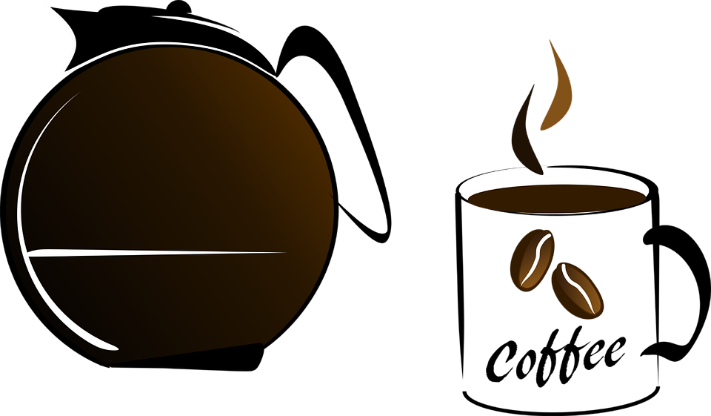 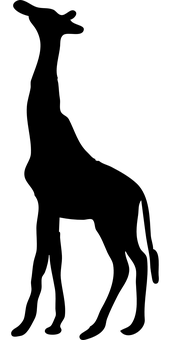 Sekunden
[relatively]
[coffee]
[concert]
das Konzert
der Kaffee
relativ
0
LOS!
[Speaker Notes: [5/6]]
sprechen
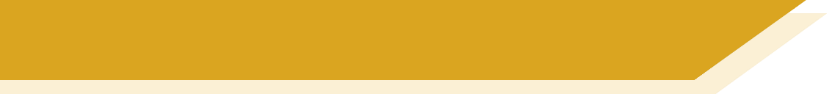 Vokabeln
Sag die Wörter so schnell wie möglich.
5
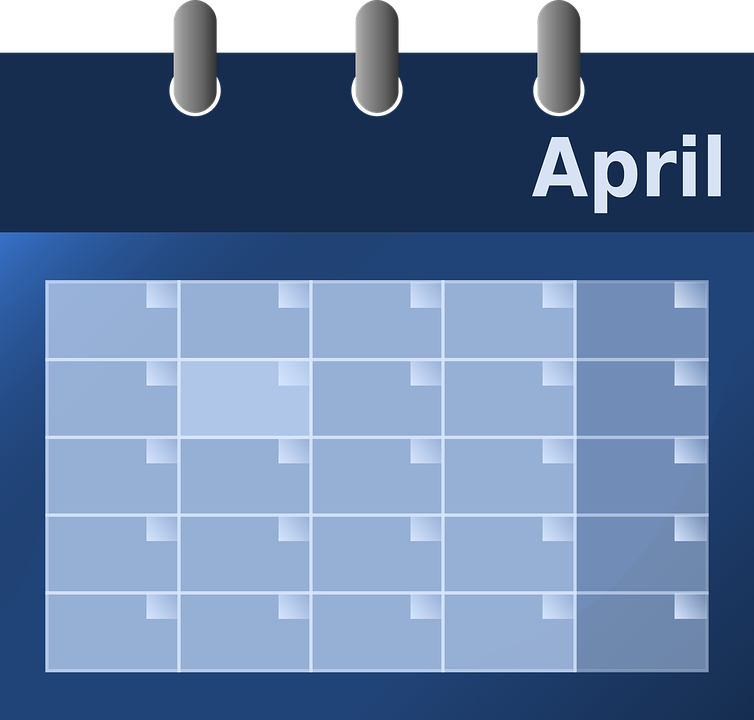 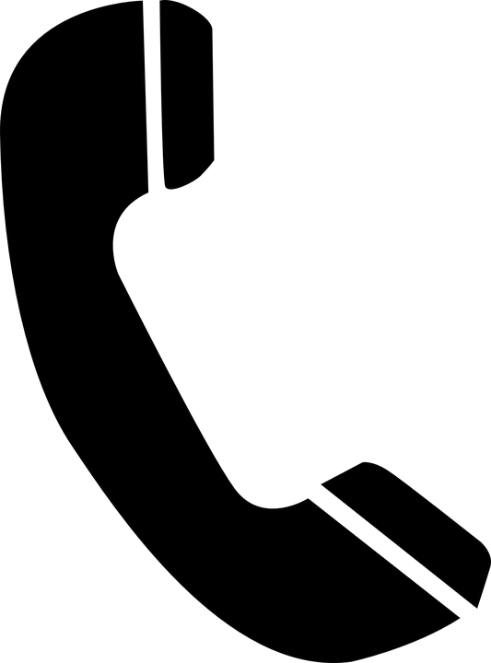 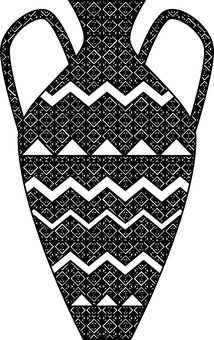 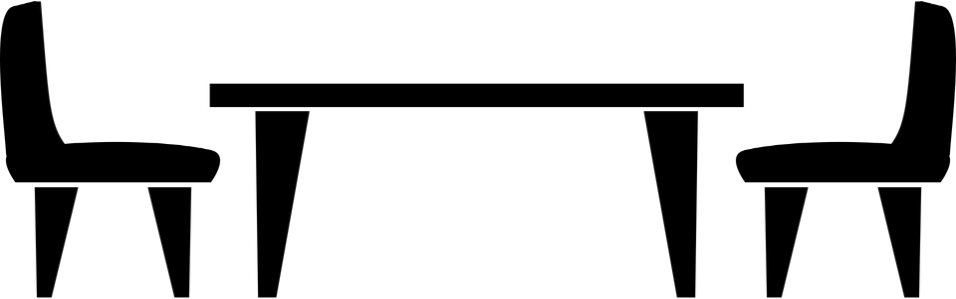 Sekunden
[to plan]
[to put, place]
[to call]
anrufen
stellen
planen
0
LOS!
[Speaker Notes: [6/6]]
Grammatik
das Futur
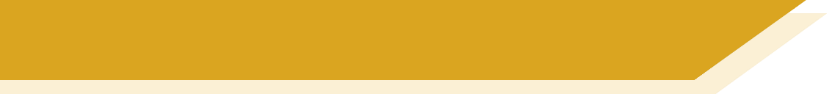 Remember that the present tense of werden + infinitive means will or going to do:
Remember: the 2nd verb is at the end, and there is no zu.
___  _____
___  ______
___ /___ /__  ____
___  _______
___  _______
___  _______
___  _______
[Speaker Notes: Timing: 2 minutesAim: to recap knowledge of present tense forms of werden; to practise understanding of future tense structure.Procedure:1. Click to present the information.
2. Elicit the German forms of werden from students, one by one, and the English meaning of the rest of the sentence.]
Grammatik
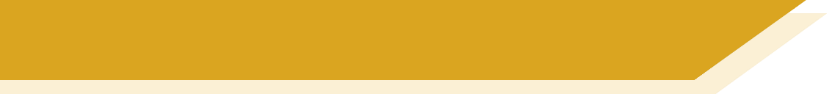 zu + Infinitiv
As you know, the infinitive is typically the 2nd verb in a clause and goes at the end:
Note: the meanings are similar, but the structures are a bit  different.
werden and modals
other verbs OR es ist + adjective
Wir haben vor, unsere Ziele zu erreichen.
Wir werden unsere Ziele erreichen.
Wir möchten viel lernen.
Wir planen, viel zu lernen.
Wir versprechen, gesund zu essen.
Wir wollen gesund essen.
Wir können fitter aussehen.
Es ist möglich, fitter auszusehen.
Note: with separable verbs zu joins the prefix and infinitive.
[Speaker Notes: Timing: 2 minutesAim: to revisit the two main patterns of syntax in German infinitive clauses.Note: students have already been taught these different patterns several times, with a range of different verbs.Procedure:1. Click through the animations.
2. Elicit English meanings.
3. Ensure in particular that the information about the position of zu in separable verbs is understood.]
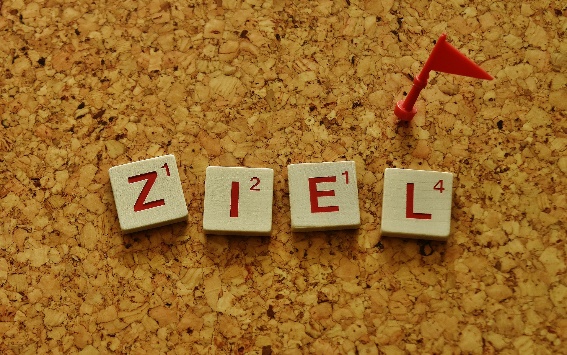 hören / lesen
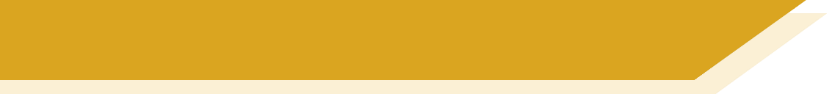 Ziele für das neue Jahr [1/2]
* treiben – to pursue
Mia redet mit Wolfgang und Mehmet über Katja und Heidi.
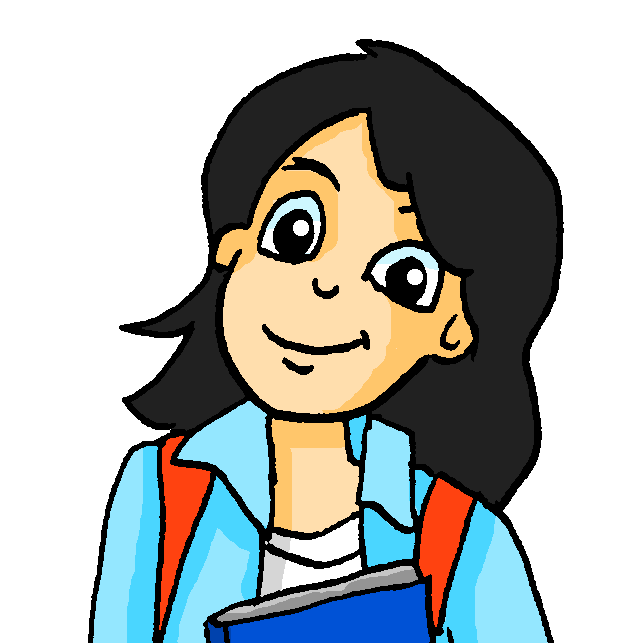 1
1
2
2
3
3
4
4
5
5
6
6
7
7
8
8
[Speaker Notes: Timing: 12 minutes (two slides)Aim: to practise aural and written comprehension of a variety of 2-verb structures in the 2nd and 3rd persons plural, and apply SSC knowledge in transcription of previously-taught language.Procedure:1. Click to play audio.  
2. Students transcribe the first part of the sentence.
3. Using what they have heard/written, they select the correct sentence ending.
4. Click to reveal the German sentence half and highlight the correct infinitive.
5. Repeat for items 2-8.
6. When all answers are revealed, click to play full sentence audio.  Encourage students to speak their answers along with the recording, to build up spoken production.7. Students then draw a two-column table as on the following slide (teachers can display the slide briefly to guide students), and translate the sentences, categorising into you(all) and they columns.8. Use the following slide to provide the English translation answers.

Transcript:1. Ihr möchtet eine neue Sprache [lernen].2. Sie wollen positiv [denken].3. Sie haben vor, gesünder [einzukaufen].4. Ihr werdet Freunde [treffen].5. Ihr plant, jeden Abend [zu lesen].6. Sie versprechen, acht Stunden [zu schlafen].7. Ihr werdet versuchen, mehr Sport [zu machen].8. Sie wünschen sich, glücklich [zu leben].Word frequency (1 is the most frequent word in German): treiben [964]Source:  Jones, R.L. & Tschirner, E. (2019). A frequency dictionary of German: core vocabulary for learners. Routledge]
lesen
Ziele für das neue Jahr [2/2]
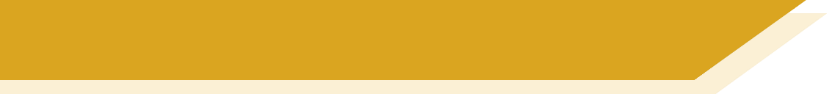 Was sind ihre Ziele für das neue Jahr?Füll die Tabelle auf Englisch aus.
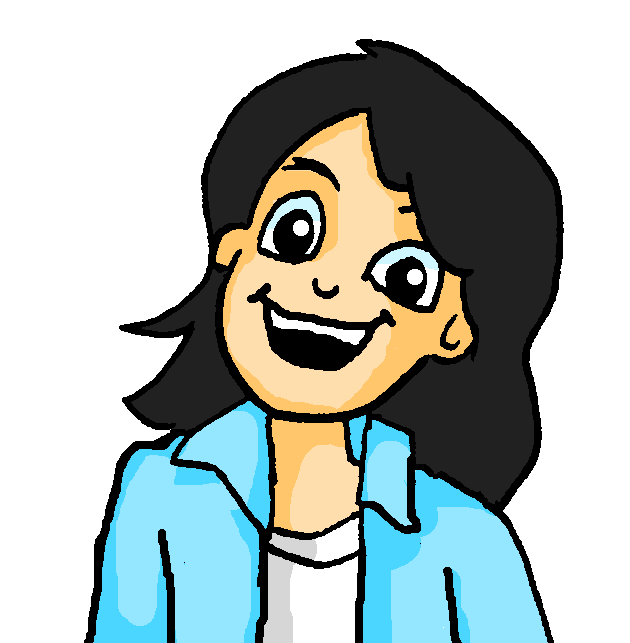 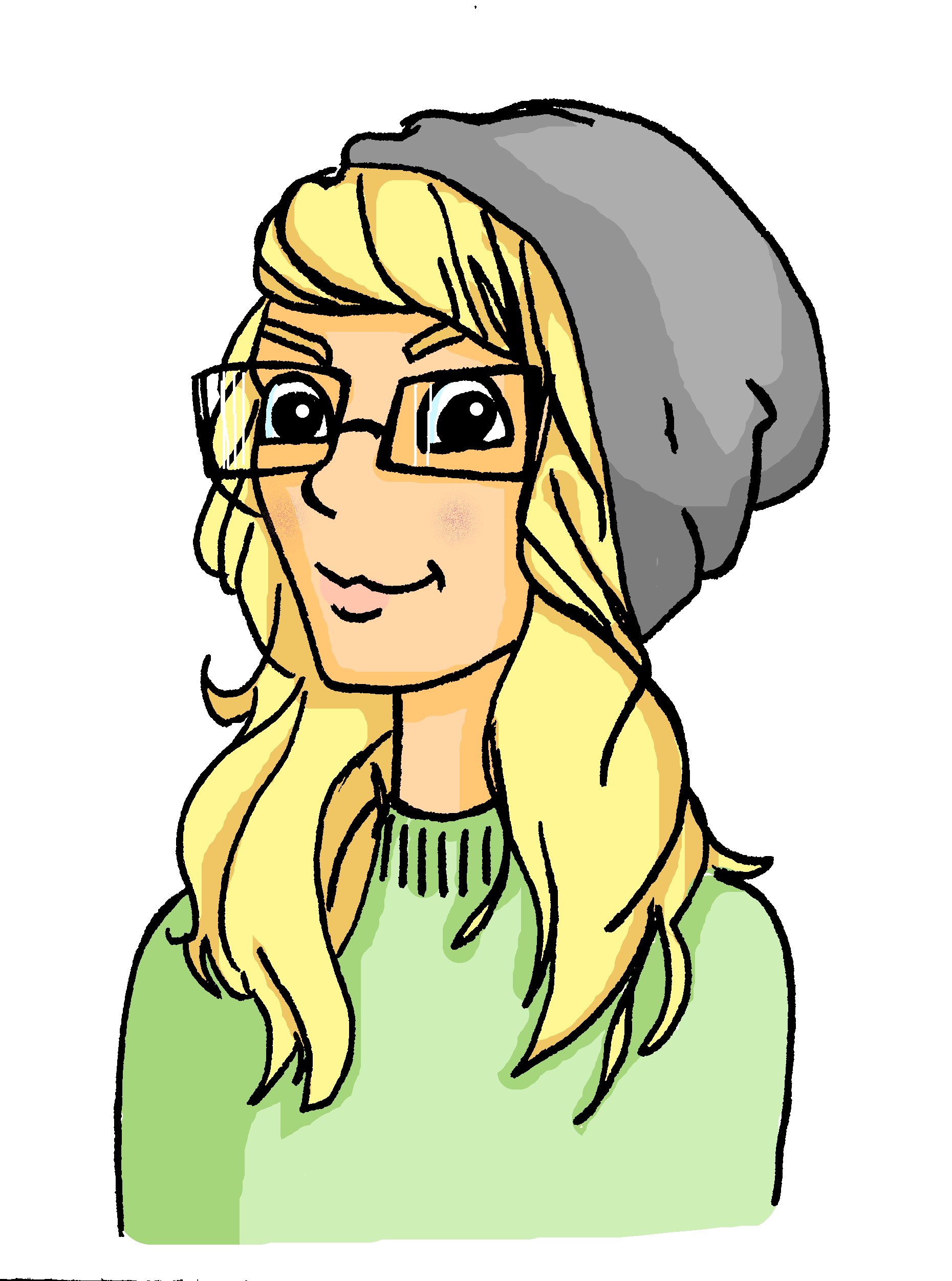 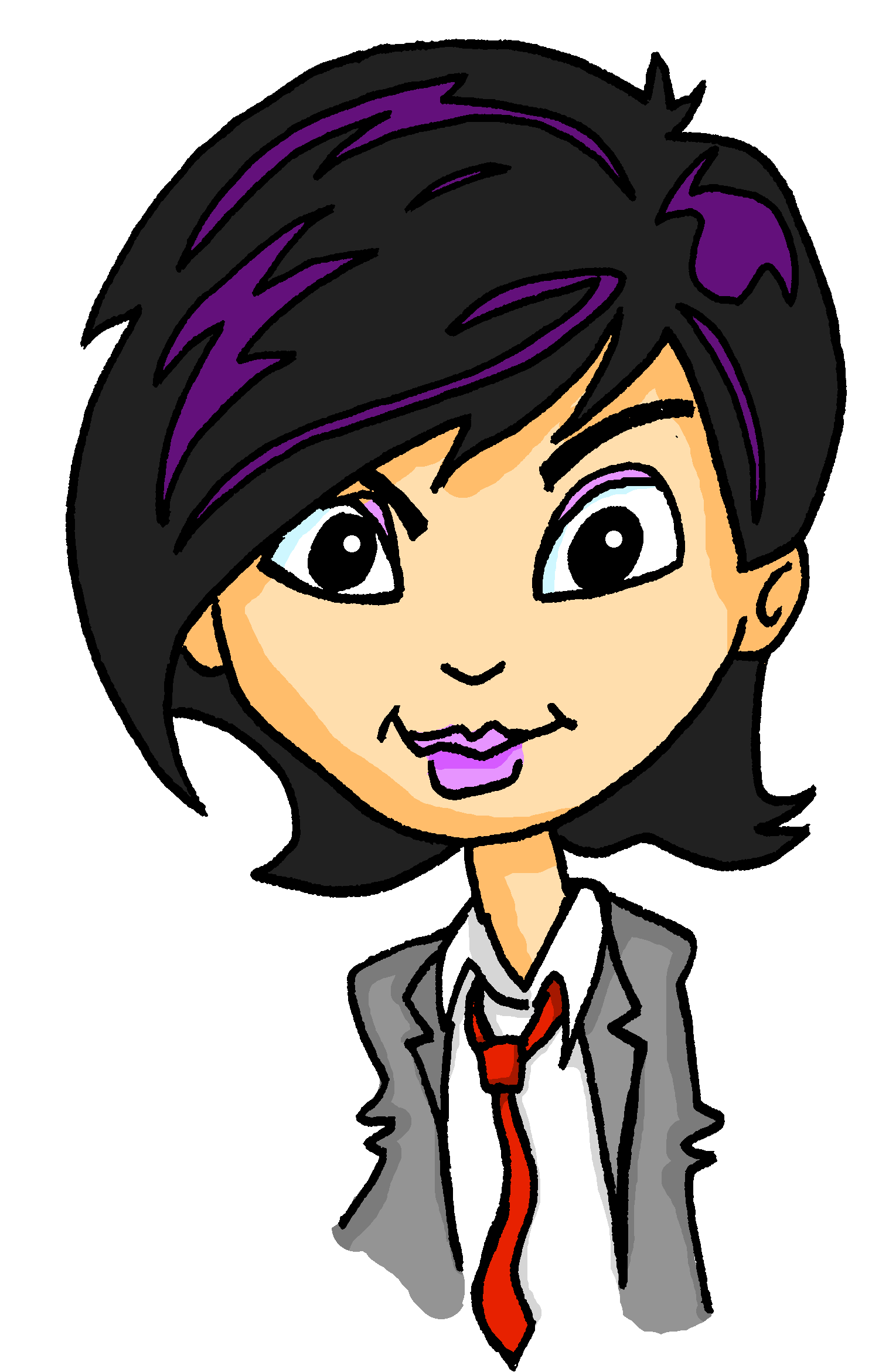 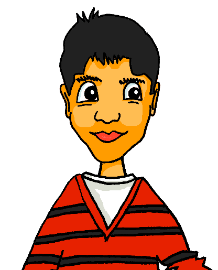 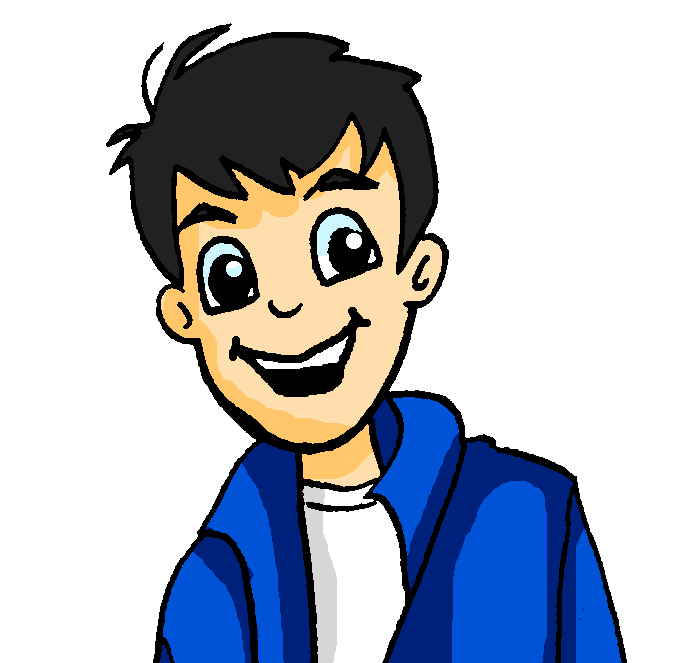 1. You would like to learn a new language.
2. They want to think positively.
3. They are planning to shop more healthily.
4. You are going to meet friends.
6. They are promising to sleep eight hours.
5. You are planning to read every evening.
8. They wish to live happily.
7. You are going to try to do more sport.
[Speaker Notes: ANSWERS]
lesen / schreiben
Paulas Neujahrsvorsätze*
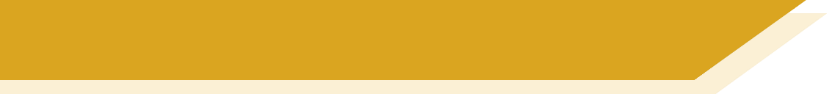 * der Vorsatz – resolution
verschmieren – to smudge
Katjas Cousine Paula hatte ein schlechtes Jahr in der Schule. Dieses Jahr hat sie beschlossen, sich zu verbessern. Sie schreibt ihre Ideen auf, aber sie hat das Buch mit Schokolade verschmiert*.
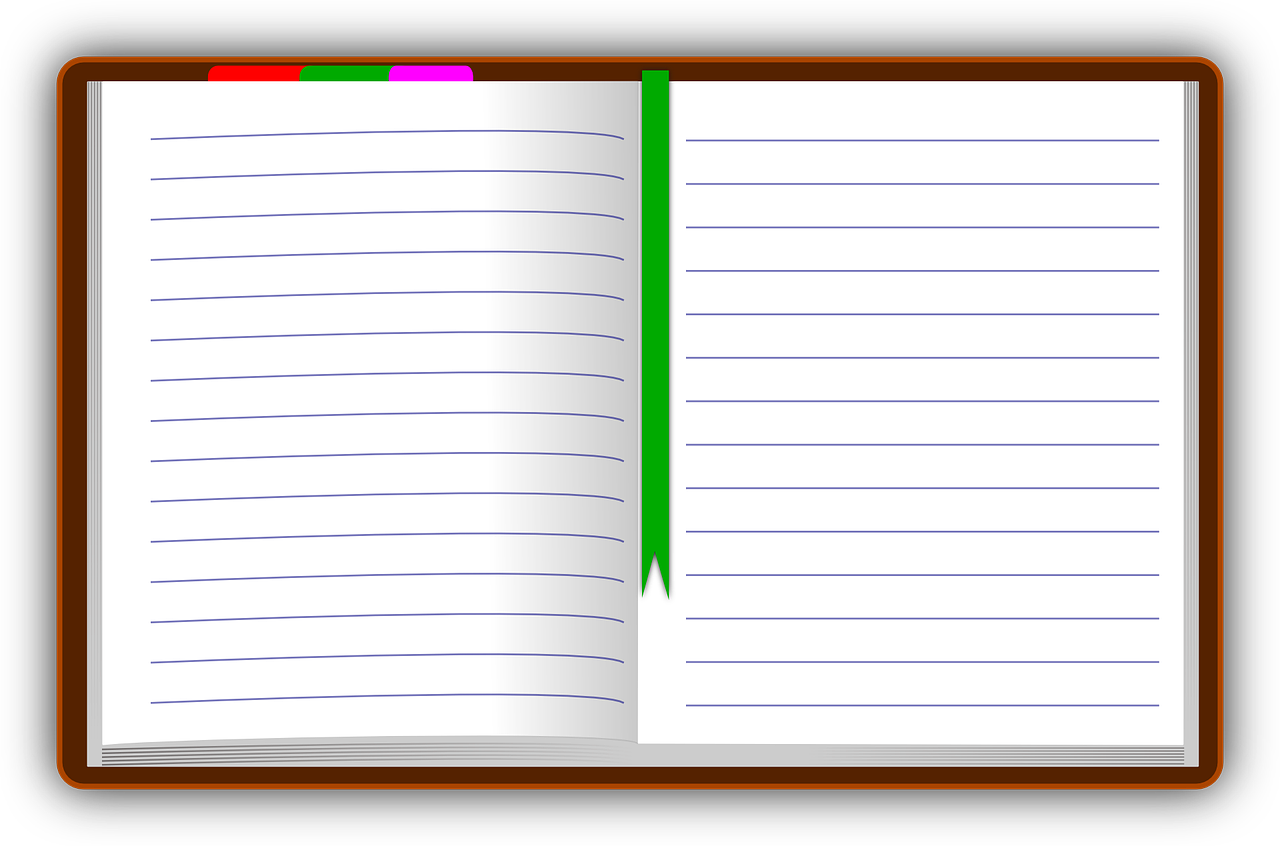 Schreib 1-8 und die Satzenden.
1. Ich werde früher ins Bett gehen.
5. Ich verspreche, ein neues Hobby zu suchen.
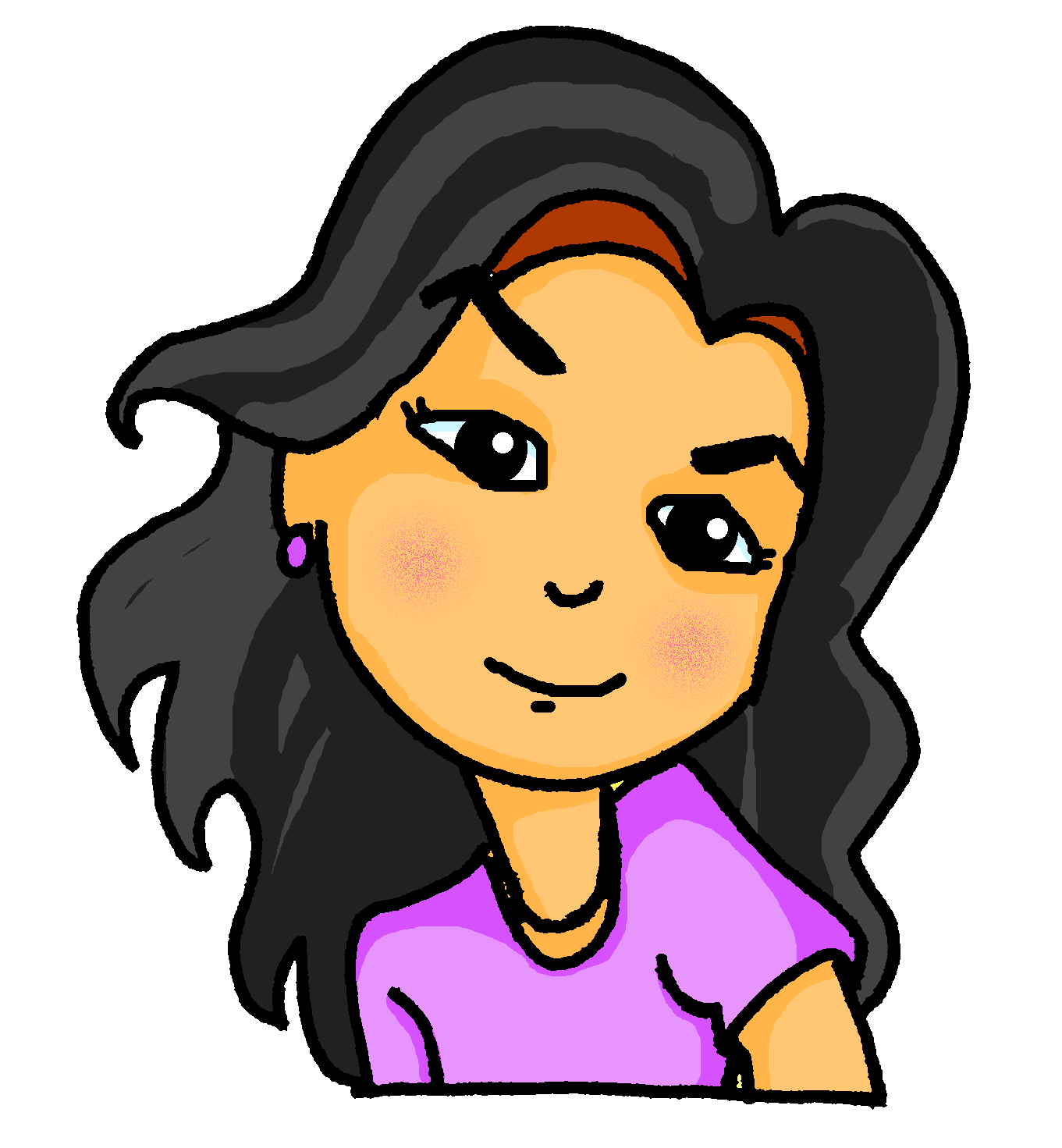 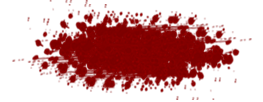 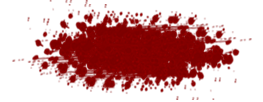 2. Ich werde für jede Stunde pünktlich* ankommen.
6. Ich habe vor, nicht so oft Netflix anzuschauen.
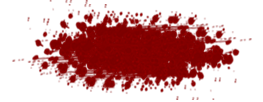 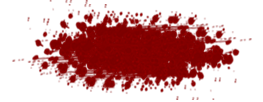 3. Ich hoffe, jeden Tag etwas Neues zu lernen.
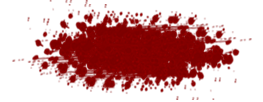 7. Ich will öfter zu Hause helfen.
pünktlich – on time
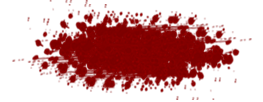 4. Ich werde versuchen, mein Handy weniger zu benutzen.
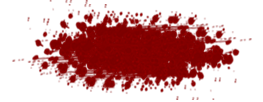 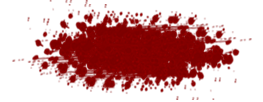 8. Ich plane, alle meine Ziele zu erreichen.
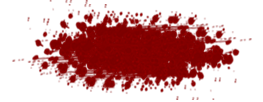 [Speaker Notes: Timing: 7 minutesAim: to practise written recall of infinitives, and correct syntax in a variety of 2-verb structures.Procedure:1. Explain the task.
2. Students write 1-8 and an appropriate end for each sentence, using an infinitive with or without ‘zu’.
3. Elicit students’ answers, including multiple possibilities for the same question.4. Click to reveal suggested answers, making clear which alternative answers were also correct.Note: a number of alternative infinitives are possible.  Teachers should accept any valid answer.

Word frequency (1 is the most frequent word in German): treiben [964]Source:  Jones, R.L. & Tschirner, E. (2019). A frequency dictionary of German: core vocabulary for learners. Routledge]
lesen / sprechen
Schreib vier Sätze auf Englisch.  Dein(e) Partner*in wird sie auf Deutsch sagen.
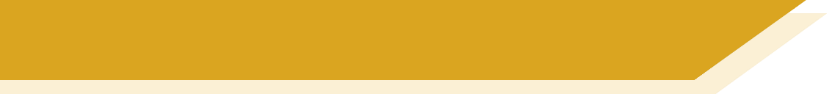 Ziele
Remember to add ‘zu’ before the infinitive, if needed.
60
essen
danken
benutzen
machen
lernen
helfen
anderen (Leuten)
zu Hause
mein Handy
etwas
Fastfood
Sport
mehr
nicht so oft
weniger
früh(er)
öfter
jeden Tag
0
sie möchten
ihr wollt
ihr habt vor,
wir hoffen,
sie planen,
wir werden
LOS!
[Speaker Notes: Timing: 10 minutesAim: to practise oral production and aural comprehension of two-verb future structures, focusing in particular on proceduralising the different word order of 2-verb structures in German.Procedure:1.  Partner A and Partner B write four English sentences using one element from each row, bottom to top, e.g. They would like to do sport more often.
2.  Partner B turns away.  Partner A cues Partner B to produce each of his/her four sentences, offering feedback on word choice and word order, as necessary.
3.  Swap roles for Partner B’s four English sentences.4.  Repeat the task, with new sentences, and with the option of the timer. This time, the listening student can impose a ‘start again’ after three seconds penalty on his/her partner if the wrong word or word order is used.

Note: this grid could be used in different ways, as follows:1. Students could do the task above without the writing preparation stage, cuing their partner’s production with English in real time.2. Students could do the task as a listening comprehension in pairs. Student B turns away. Student A creates a sentence. Student B says or writes the sentence in English and Student A offers feedback.
3. If teachers want to create a more teacher-controlled practice task, they can cue written or spoken sentences for the whole class to respond to, with a time delay of 3-5 seconds if it is speaking, so that students mentally rehearse the full utterance before saying it in full.]
Neue Ziele für ein neues Jahr
Word order 3 with two-verb structures
Revisit several SSC
Y9 German 
Term 2.1 - Week 1 - Lesson 28
Charlotte Moss / Rachel Hawkes / Heike Krüsemann
Artwork: Steve Clarke

Date updated: 20/12/21
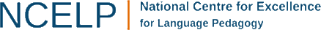 [Speaker Notes: Artwork by Steve Clarke. All additional pictures selected are available under a Creative Commons license, no attribution required.
Native-speaker teacher feedback provided by Stephanie Cross.

Learning outcomes (lesson 2):
Revisit several SSCIntroduce word order 3 with two-verb structures

Word frequency (1 is the most frequent word in German): 
9.2.1.1 (revisit) ankommen [653] annehmen [523] anrufen [1146] arbeiten [234] anschauen [949] aufhören [995]  aufstehen [966] aussehen [277] bekommen [212] danken [1276] einkaufen [2877] Fahrrad/Rad fahren [n/a] fangen [2044] klettern [2601] mögen, mag, magst [168] planen [579] stattfinden [652] suchen [293] stellen [135] studieren [600] tanzen [1497] versprechen [1056] wünschen [630] ich wünsche mir [n/a] zuhören [1629] Kaffee [1299] Konzert [2350] Liste [1792] Sport [945] Universität [415] gut [76] häufig [407] viel [56] wenig [102] früh [366] kaum [272] manchmal [382] nicht [11] mehr [52] pro [412] relativ [574] so [28]

Source:  Jones, R.L & Tschirner, E. (2019). A frequency dictionary of German: Core vocabulary for learners. London: Routledge.

The frequency rankings for words that occur in this PowerPoint which have been previously introduced in NCELP resources are given in the NCELP SOW and in the resources that first introduced and formally re-visited those words. 
For any other words that occur incidentally in this PowerPoint, frequency rankings will be provided in the notes field wherever possible.]
sprechen
Person A liest ihren Text vor. Person B macht Notizen. Welche Wörter sind anders?
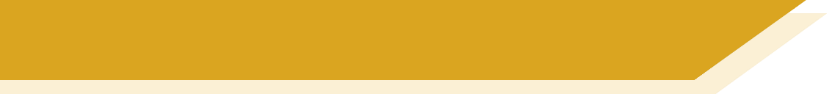 Neujahrsvorsätze
annehmen
laufen x2
schwer
tanzen
einmal
lernen
Meine Schwester |wünscht sich|, nächstes Jahr Sport an der |Universität| zu studieren. Sie hat also eine Liste mit diesen |Neujahrsvorsätzen*| geschrieben. 
 
Sie mag|Konzerte|, aber dieses Jahr wird sie wohl* |kaum| zu einem gehen. Sie wird lieber früh aufstehen und vor der Schule |Rad fahren|. Musik kann sie dann beim |Laufen| hören. Sie plant auch, |häufig|klettern| zu gehen - mindestens |zweimal| pro Woche. |Klettern| ist gut für die Muskeln, und sie |will|gesund aussehen!  Sie verspricht, sie wird |aufhören so viel|Kaffee| zu trinken, obwohl sie das |relativ| schwierig finden wird! Das ist ganz schön*|viel|, aber sie will so gerne einen Platz an der |Universität|bekommen|.
Tee
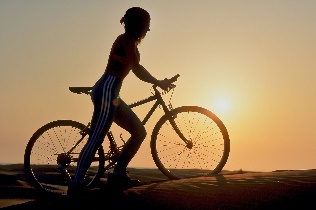 Akademie x2
manchmal
will
sehr
nicht
möchte
weniger
Ideen
Museen
Which other words did you need to change?
*Neujahrsvorsätze – New Year’s Resolutions*wohl – probably |*ganz schön – quite
[Speaker Notes: Timing: 9 minutes (2 slides) Aim: i) to review the homework task.
ii) to develop fluency in decoding by reading aloud the student versions, adapted for homework.iii) to listen attentively, noting differences in the original text.iv) to make judgements about the replacements made by a peer, and engage in peer feedback.Procedure:1. Student A reads his/her adapted HW text.  2. Student B follows along with the original and makes a note of any substituted words s/he hears (on his/her copy of the HW sheet)
3. Swap roles.
4. Compare and contrast the two versions. Scrutinise any differences and offer opinions about the correctness of the choices.
5. Move to the next slide, which has a possible answer version, using all of the viable words. Note: the HW task set a time limit and asked students to try to replace at least ten of the words, so it’s to be expected that they might not have got them all.]
sprechen
Person A liest ihren Text vor. Person B macht Notizen. Welche Wörter sind anders?
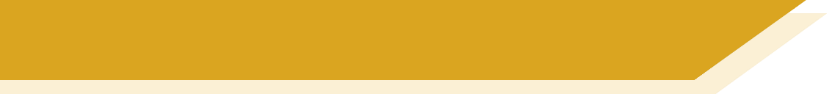 Neujahrsvorsätze
annehmen
laufen x2
schwer
tanzen
einmal
Lernen
Meine Schwester |wünscht sich|, nächstes Jahr Sport an der |Universität| zu studieren. Sie hat also eine Liste mit diesen |Neujahrsvorsätzen*| geschrieben. 
 
Sie mag|Konzerte|, aber dieses Jahr wird sie wohl* |kaum| zu einem gehen. Sie wird lieber früh aufstehen und vor der Schule |Rad fahren|. Musik kann sie dann beim |Laufen| hören. Sie plant auch, |häufig|klettern| zu gehen – mindestens |zweimal| pro Woche. |Klettern| ist gut für die Muskeln, und sie |will|gesund aussehen! Sie verspricht, sie wird |aufhören so viel|Kaffee| zu trinken, obwohl sie das |relativ| schwierig finden wird! Das ist ganz schön*|viel|, aber sie will so gerne einen Platz an der |Universität|bekommen|.
Tee
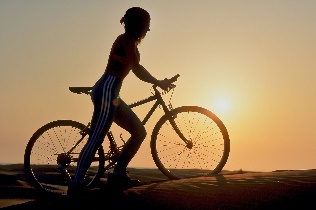 Akademie x2
manchmal
will
sehr
nicht
möchte
weniger
Ideen
Museen
Which other words did you need to change?
*Neujahrsvorsätze – New Year’s Resolutions*wohl – probably |*ganz schön – quite
[Speaker Notes: Procedure:1. On successive clicks the bold words are underlined and the appropriate substitute word is highlighted.2. Note that sometimes changes are needed to other words in the sentence. All of these changes revisit previously taught grammar, which teachers can elicit and/or explain as needed. 
Other changes:
i) wünscht sich...zu studieren will studierenii) wird aufhören so viel Kaffee zu trinken wird weniger Tee trinken]
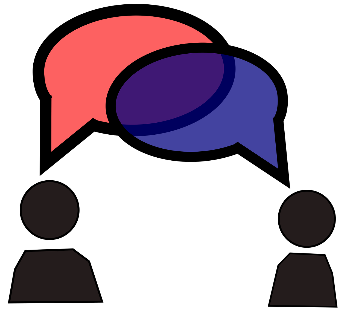 lesen / sprechen
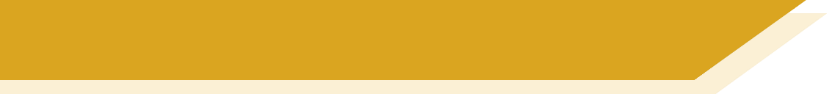 Vokabeln [1/4]
Person A
Ich werde häufig  ….
Person B
mag
studieren
pro
Rad fahren
kaum
Universität
einkaufen gehen
arbeiten
Kaffee trinken
früh aufstehen
[Speaker Notes: Timing: 4 minutes (for next 4 slides)

Aim: to revisit vocabulary from this week’s revisiting set.

Procedure:
1. Click to reveal the first text box.
2. Student A says this to their partner.
3. Click to reveal the options.
4. Student B then says all the possible answers that fit.
5. Click to reveal the answers.
6. After the next slide, partners will swap roles. (Each student has two turns at initiating/checking and two turns at answering).]
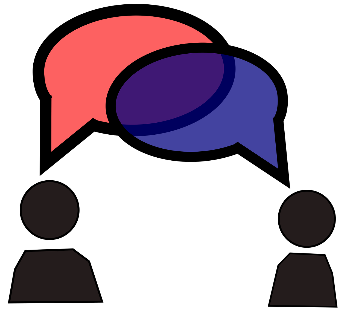 lesen / sprechen
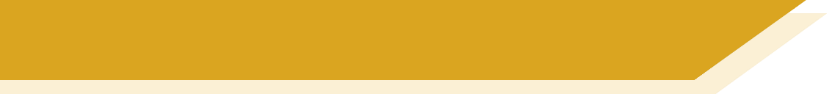 Vokabeln [2/4]
Person A
Ich will früh…
Person B
relativ
aufhören
manchmal
so
ankommen
mehr tun
Sport machen
wenig trinken
stattfindet
planen
[Speaker Notes: [2/4]]
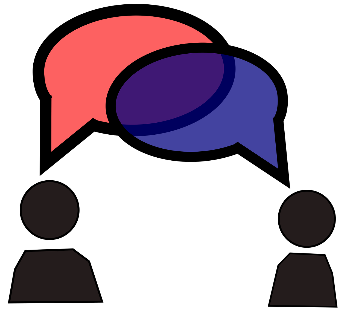 lesen / sprechen
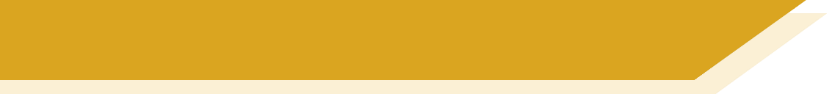 Vokabeln [3/4]
Person B
Die Universität wird…
Person A
mich annehmen
nichts bekommen
er mag
das Konzert
stellt
dich anrufen
sie mögen
viel versprechen
hört zu
[Speaker Notes: [3/4]]
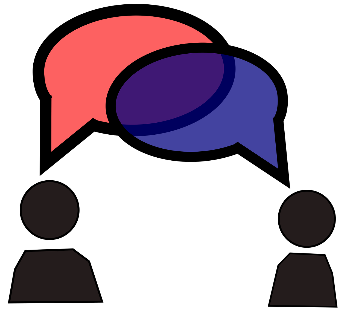 lesen / sprechen
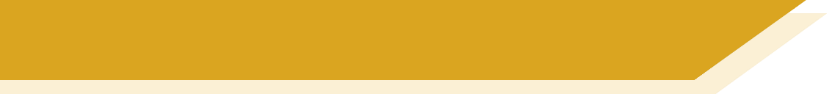 Vokabeln [4/4]
Person B
Sie wird eine Liste…
Person A
magst
suchen
anschauen
wünscht
kaum schreiben
bekommen
gefangen
klettern
tanzt
relativ gut finden
[Speaker Notes: [4/4]]
Es gibt einen Fehler in jedem englischen Satz.
lesen
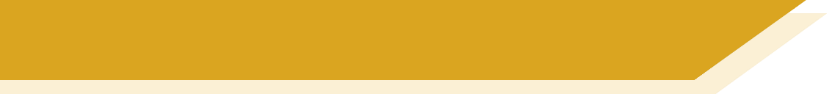 Fehler finden
Nächstes Jahr muss ich nicht viel Kaffee trinken.
A
Next year I don’t have to drink a lot of coffee.
Next year I mustn’t drink a lot of coffee.
Er wird aufhören, laute Musik zu spielen.
B
He will listen to loud music playing.
He will stop playing loud music.
Sie werden weniger Kaffee trinken.
C
She will drink less coffee.
They will drink less coffee.
Meinen Eltern werde ich besser zuhören.
D
I will listen to my parents better.
My parents will listen to me better.
Der Junge wird morgen früh aufstehen.
E
The boy will get up early in the morning.
The boy will get up early tomorrow.
F
Alle planen, mehr Sport zu machen.
All plan to do more sport.
Everybody plans to do more sport.
[Speaker Notes: Timing: 6 minutes
Aim: to practise written understanding of sentences with vocabulary from this week’s set, paying attention to detail, and focusing on particularly tricky word and structure meanings.Procedure:1. Ensure students understand they are looking for a mismatch in meaning between English and German, rather than a grammatical mistake.
2. Students read English and German sentences carefully and locate the meaning mismatch. 
3. Elicit the mismatch and suggested amended English translation from students.
4. Click to highlight the mismatch in the German and again to bring up a corrected English translation.]
Lies den Text laut vor.
lesen
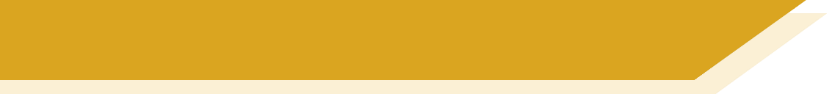 das Chinesische Neujahrsfest
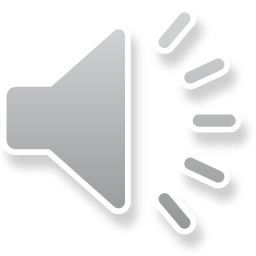 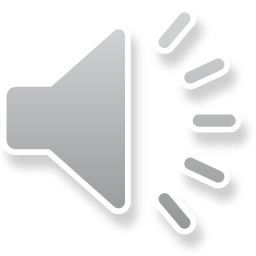 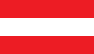 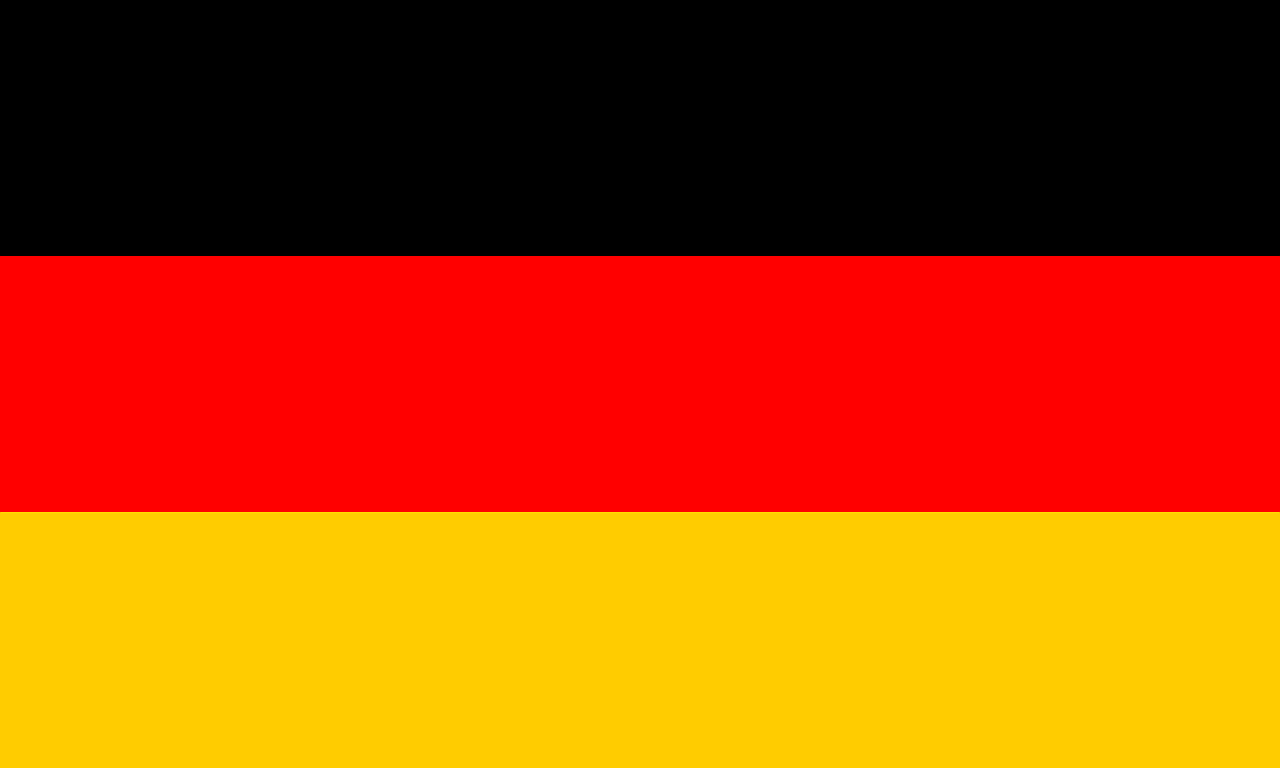 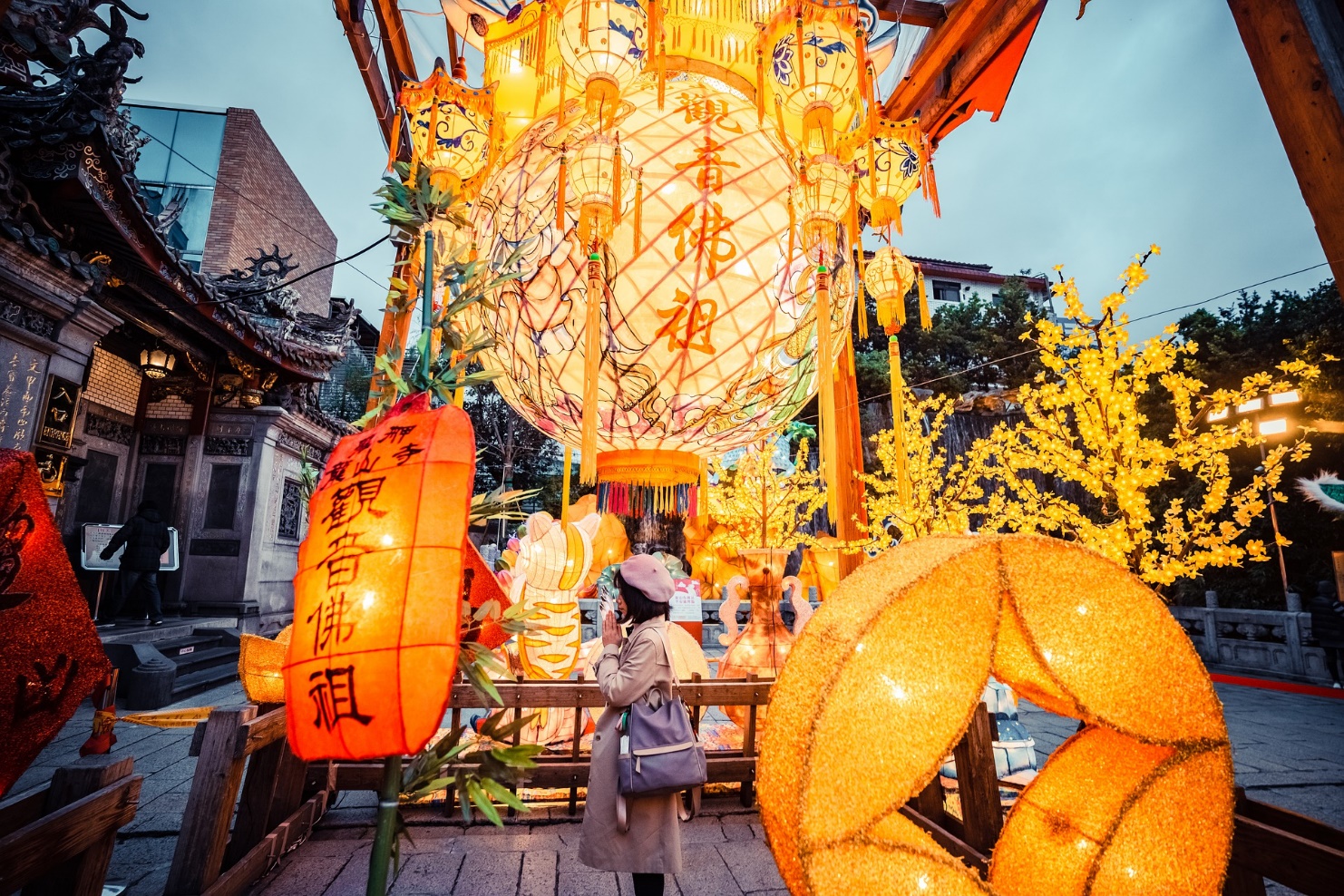 * der Frühling – springungefähr – approximately
[Speaker Notes: Timing: 3 minutesAim: to read aloud a text with mostly familiar language; to introduce the theme of Chinese New Year.Procedure:1. Students read the text aloud, chorally.
2. Click to hear audio. There are two recordings (German/Austrian German).Teacher can remind students that there are national variations in the pronunciation of word initial [ch]. 3. Elicit main facts from students in English.

Transcript:Man feiert das Chinesische Neujahrsfest weltweit – auch in Deutschland!  Rund 120.000 Chines*innen leben in Deutschland und feiern traditionelle Feste wie das chinesische Neujahr, auch bekannt als Frühlingsfest. Es findet einmal pro Jahr im Januar oder Februar statt.  
Nicht nur China feiert dieses Fest! Auch in Vietnam, Indonesien, Korea und anderen Ländern feiert man. Das heißt, ungefähr 20% der ganzen Weltbevölkerung.  Aber wie feiern sie genau?
Notes:i) Text contains 95% words within most frequent 2000 list (excluding proper nouns and dividing compound nouns into individual words).
ii) Current world population 7.9 billion.  20% = 1.58 billion approximately.
Word frequency unknown words and cognates (1 is the most frequent word in German): chinesisch [1154] Frühling [3522] ungefähr [1458] (ungefähr is introduced next week)Source:  Jones, R.L. & Tschirner, E. (2019). A frequency dictionary of German: core vocabulary for learners. Routledge]
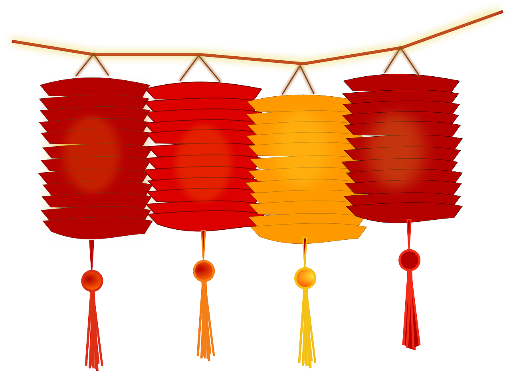 Grammatik
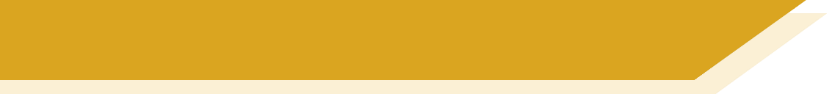 Bindewörter (conjunctions)
Other conjunctions do not change the word order:
You know that some conjunctions kick the verb to the end of the clause:
This is word order 1 (WO1).
This is word order 3 (WO3).
Wir feiern, denn es macht Spaß.
Wir feiern, weil es Spaß macht.
We celebrate because it’s fun.
We celebrate because it’s fun.
Wir kommen, obwohl es lange dauert.
Wir kommen, aber es dauert lange.
We are coming but it takes a long time.
We are coming, although it takes a long time.
Wir kochen, während wir uns unterhalten.
Wir kochen und wir unterhalten uns.
We cook whilst we chat.
We cook and we chat.
Wir glauben, [-] es ist wichtig.
Wir glauben, dass es wichtig ist.
We believe it’s important.
We believe that it’s important.
Wir tanzen, wenn es Musik gibt.
Wir tanzen, denn es gibt Musik.
We dance if/when there’s music.
We dance because/as there’s music.
[Speaker Notes: Timing: 2 minutesAim: to recap some previously taught WO1 and WO3 conjunctions and compare the syntax.
Procedure:1. Click to present the information.2. Elicit English meanings.]
lesen
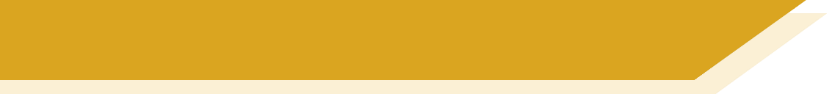 Wie feiern sie? [1/4]
Hua
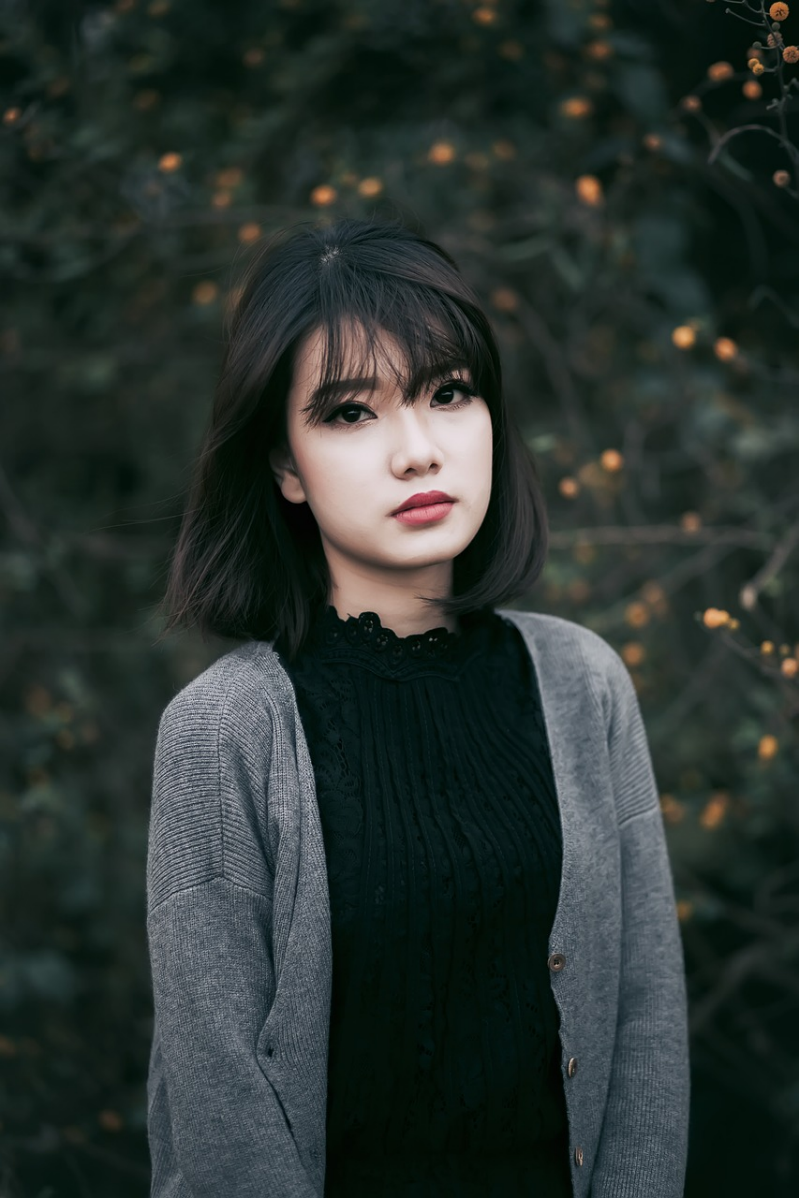 Hua ist Chinesin. Sie ist 36 Jahre alt und wohnt in Deutschland. Ihr ist das chinesische Neujahr sehr wichtig.
[Speaker Notes: Timing: 30 secondsAim: to introduce the person who features in the task that follows.Procedure:Students read the short text.

Word frequency of unknown and cognate words (1 is the most frequent word in German): chinesisch [1154] Chinese [3348] Source:  Jones, R.L. & Tschirner, E. (2019). A frequency dictionary of German: core vocabulary for learners. Routledge

Source: https://www.change-magazin.de/de/chinesisches-neujahrsfest]
Jing
hören
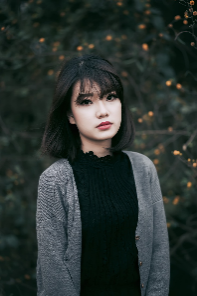 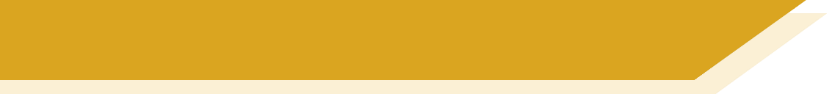 Wie feiern sie? [2/4]
Hör zu. Ist es WO1 oder WO3?
1
1
2
2
3
3
4
4
5
5
6
6
7
7
8
8
* das Fernsehen – TV  | der Umschlag – envelope
[Speaker Notes: Timing: 8 minutesAim: to practise aural comprehension of WO1 and WO3 syntax with several previously taught conjunctions; to understand more about Chinese New Year celebrations.Procedure:1. Students write 1-8.
2. Click to play first sentence. Students decide whether the bleeped conjunction is WO1 or WO3, according to the syntax in the 2nd part of the sentence.
3. Click to reveal the answer and missing part of the sentence.
4. Continue with items 2-8.
5. Click to bring up a second set of audio buttons with full sentence audio.6. Click to play each one, with the full German sentences showing, and elicit English sentence meanings, chorally. Students will need to pay particular attention to word order as they translate the WO3 sentences.

Transcript:1. Das persönliche Highlight für mich ist, [dass] ich mit meiner Großfamilie feiere.2. Wir fliegen Neujahr nach Hause, [aber] wir wohnen in Deutschland.3. Wir kommen alle zusammen, [denn] das Chinesische Neujahr ist traditionell ein Familienfest.
4. Wir bereiten uns ein paar Tage lang auf das Festessen vor, [weil] wir am Neujahrsabend ganz groß essen.5. Wir schauen oft eine Fernsehgala an, [wenn] wir zusammen kochen.6. Nach dem Essen bekommen alle Kinder einen roten Umschlag, [weil] sie Geld von der Familie bekommen. 7. Um zwölf Uhr nachts gibt es ein Feuerwerk, [und] man sagt den Gruß Xīnnián kuàilè!, frohes neues Jahr!8. Das chinesische Neujahr ist mir sehr wichtig, [aber] Silvester in Deutschland macht auch viel Spaß.

Word frequency (1 is the most frequent word in German): Highlight [>5009] chinesisch [1154] Fernsehen [1444] Gala [>5009] Feuerwerk [>5009] Gruß [4722] Silvester [>5009] froh [1424] Umschlag [<5009]Source:  Jones, R.L. & Tschirner, E. (2019). A frequency dictionary of German: core vocabulary for learners. Routledge]
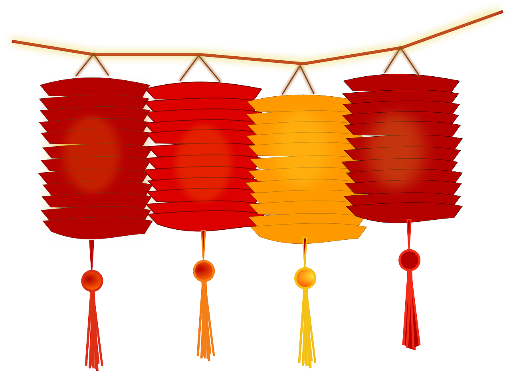 Grammatik
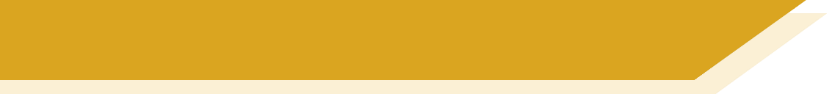 Zwei-Verbsätze mit WO3
As you know, two-verb structures after word order 1 conjunctions work like this:
V1
V2
WO1
Wir wollen feiern, denn es wird Spaß machen.
We want to celebrate because it will be fun.
But after word order 3 conjunctions, the short form of the verb goes to the end, after the infinitive:
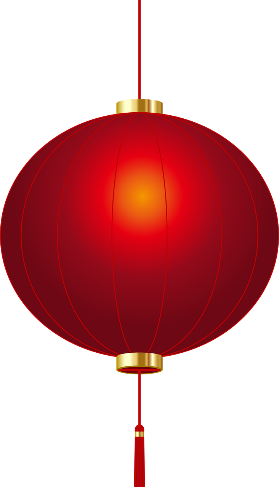 V1
V2
WO3
Wir wollen feiern, weil es Spaß machen wird.
We want to celebrate because it will be fun.
新年快乐!
Xīnnián kuàilè
[Speaker Notes: Timing: 2 minutesAim: to introduce WO3 syntax in two-verb structures.

Procedure:1. Click to present the information.2. Click WO1 and WO3 audio buttons to hear the sentences.2. Elicit English meanings.]
lesen
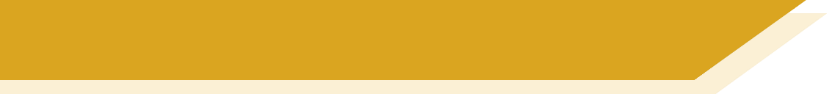 Wie feiern sie? [3/4]
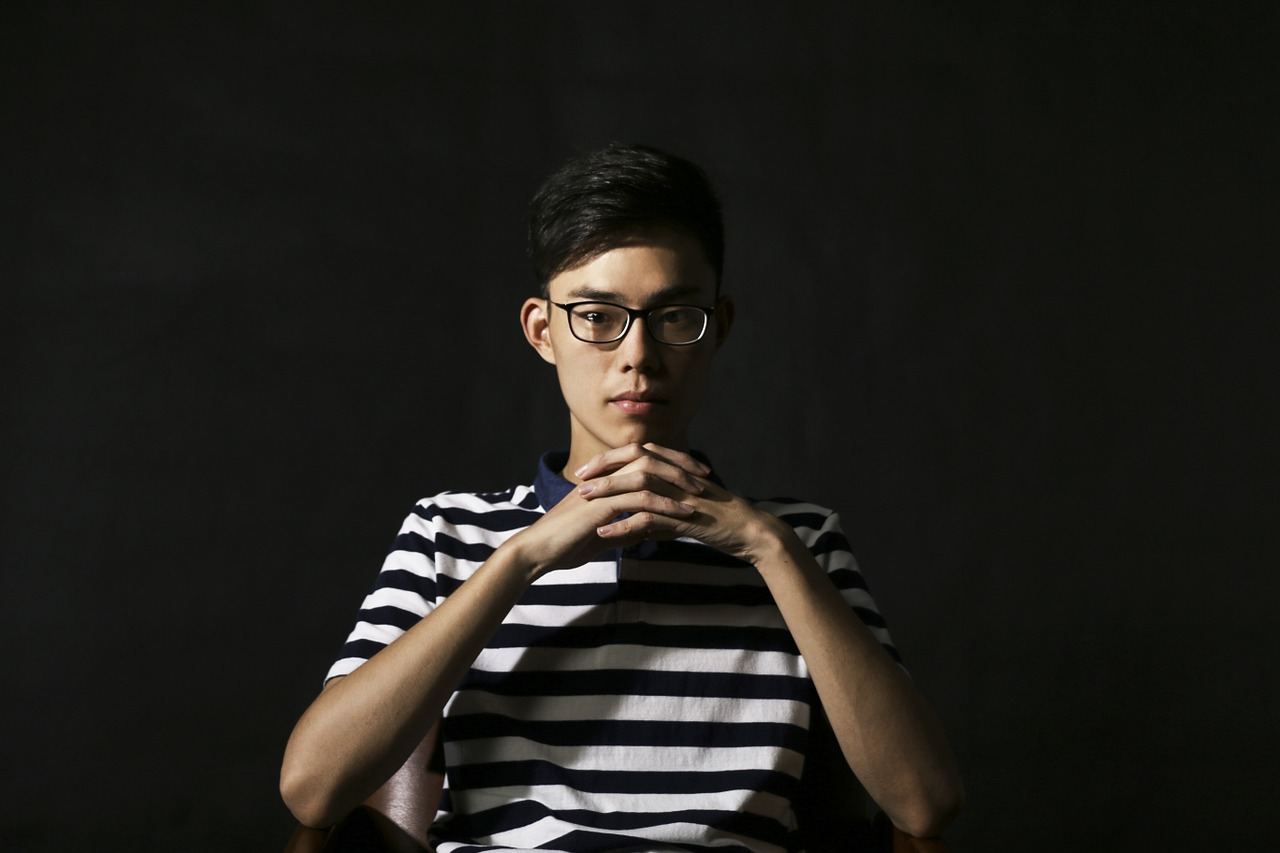 Yi ist 29 Jahre alt. Er ist auch Chinese und wohnt in Deutschland.  Er beschreibt, wie er und seine Familie das chinesische Neujahr feiern.
Yi
[Speaker Notes: Timing: 30 secondsAim: to introduce the person who features in the task that follows.Procedure:Students read the short text.
Word frequency of unknown and cognate words (1 is the most frequent word in German): Chinese [3348] chinesisch [1154]Source:  Jones, R.L. & Tschirner, E. (2019). A frequency dictionary of German: core vocabulary for learners. Routledge

Source: https://www.change-magazin.de/de/chinesisches-neujahrsfest]
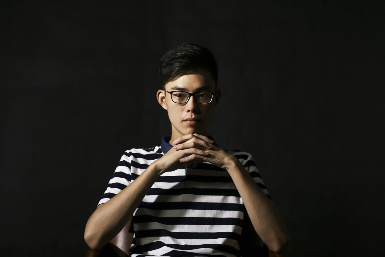 lesen
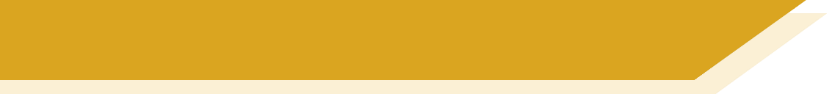 Wie feiern sie? [4/4]
1. Das Fest macht alles neu! Ich putze immer das Haus, denn|weil ich will mich auf das neue Jahr vorbereiten.
2. Ich kaufe manchmal neue Kleidung, wenn|denn ich anders aussehen will.
3. Ich verbringe ein paar Tage mit Familie, aber|obwohl ich länger zu Hause sein möchte.
4. Einige Leute nehmen sich eine ganze Woche frei, weil|und sie können dann mehr Zeit mit der ganzen Familie verbringen.
5. Das Essen ist besonders wichtig. Zum Beispiel essen wir einen ganzen Fisch, weil|denn er uns im neuen Jahr Glück bringen wird.
6. In der Nacht vor dem neuen Jahr öffnet man Fenster und Türen, denn|weil es soll uns auch Glück bringen.
7. Man wählt immer rote Dekorationen für die Häuser aus, weil|denn böse Monster Angst vor der Farbe Rot haben sollen.
8. Wir versprechen uns immer, dass| [-] wir bald wieder zusammen sein werden.
[Speaker Notes: Timing: 8 minutes (three slides)Aim: to practise written comprehension of WO3 syntax with two-verb structures.Procedure:1. Students write 1-8 and the correct conjunction, based on the syntax that follows each one.
2. Click to reveal answers.
3. Students either complete the comprehension task on the next slide or translate the sentences into English.4. Answers are provided on the next two slides.

Word frequency of unknown words and cognates (1 is the most frequent word in German): Glück [641] Fisch [1959] Dekoration [>5009] Monster [>5009]Source:  Jones, R.L. & Tschirner, E. (2019). A frequency dictionary of German: core vocabulary for learners. Routledge

Notes:i) Text adapted from: https://www.change-magazin.de/de/chinesisches-neujahrsfest ii) 95% words from most frequent 2000 list. Of the four words outside top 2000, two have been previously taught (putzen, Kleidung), two are cognates (Monster, Dekorationen).]
Lies den Text nochmal. Schreib auf Englisch:
lesen
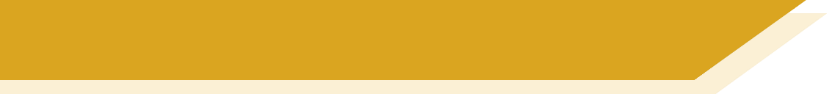 Wie feiern sie? [Verstehen]
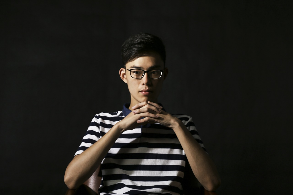 two things that people might do to prepare for Chinese New Year
two things that bring good luck


one thing that wards off bad luck

two details about spending time with family
clean house|buy clothes
eat whole fish|open doors and windows
use red decorations
he spends a few days | would like longer | some have a week | always promise to see each other again soon
[Speaker Notes: Procedure:1. Students write answers to the four questions.
2. Click to reveal answers. Note: the fourth question has more details than are required; all are listed here for completeness.]
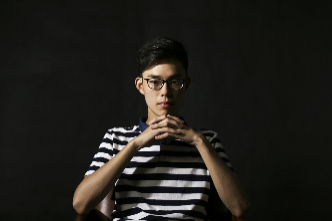 lesen
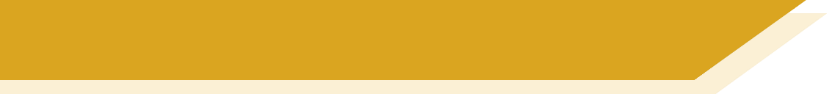 Wie feiern sie? [Antworten]
1. The festival makes everything new! I always clean the house, as I want to prepare myself for the new year.
1. Das Fest macht alles neu! Ich putze immer das Haus, denn ich will mich auf das neue Jahr vorbereiten.
2. Ich kaufe manchmal neue Kleidung, wenn ich anders aussehen will.
2. I sometimes buy new clothes if I want to look different.
3. Ich verbringe ein paar Tage mit Familie, obwohl ich länger zu Hause sein möchte.
3. I spend a few days with family, although I would like to stay at home longer.
4. Einige Leute nehmen sich eine ganze Woche frei und sie können dann mehr Zeit mit der ganzen Familie verbringen.
4. Some people take a whole week off and they can then spend more time with the whole family.
5. Food is especially important.  For example, we eat a whole fish, because it will bring us luck in the new year.
5. Das Essen ist besonders wichtig.  Zum Beispiel essen wir einen ganzen Fisch, weil er uns im neuen Jahr Glück bringen wird.
6. In the night before the new year you open windows and doors as it should also bring us luck.
6. In der Nacht vor dem neuen Jahr öffnet man Fenster und Türen, denn es soll uns auch Glück bringen.
7. Man wählt immer rote Dekorationen für die Häuser aus, weil böse Monster Angst vor der Farbe Rot haben sollen.
7. People always choose red decorations for the houses, because evil monsters should/are supposed to be afraid of the colour red.
8. Wir versprechen uns immer, dass wir bald wieder zusammen sein werden.
8. We always promise ourselves that we will soon be together again.
[Speaker Notes: SUGGESTED ANSWERS FOR THE TRANSLATION]
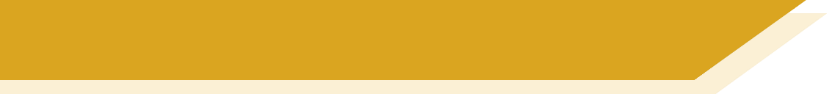 Vokabeln
Wie heißen die Wörter auf Deutsch?
sprechen / schreiben
6
16
1
11
concert
relatively
to search
hardly
kaum
relativ
das Konzert
suchen
?
?
?
?
7
17
2
12
I wish for
to dance
to arrive
to catch
tanzen
fangen
ankommen
ich wünsche mir
?
?
?
?
8
18
3
13
to promise
to appear, look
to watch, look at
to climb
aussehen
versprechen
anschauen
klettern
?
?
?
?
9
19
4
14
per
to get up
to put, place
to thank
pro
aufstehen
stellen
danken
?
?
?
?
10
20
5
15
to take place
to accept
list
frequent
die Liste
annehmen
stattfinden
häufig
?
?
?
?
[Speaker Notes: Timing: 5 minutes (or fewer, depending on activities chosen)Aim: to revisit vocabulary from this week’s sets in spoken and/or written production.Procedure:1. Elicit German for English words orally from the class. Note: the answer animations are triggers to allow feedback to be led by student responses.
2. If desired, then slide could be re-presented as a written activity, which could have a time limit. For example, students could be challenged to write as many German meanings as possible within one minute. This allows differentiation by outcome.]
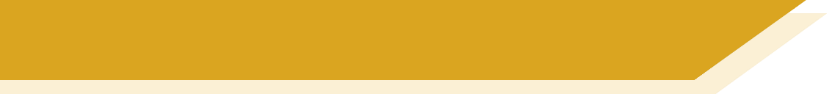 Ein neuer Start
schreiben
Beschreib deine Pläne und Ziele für das neue Jahr.Du kannst diese Ideen oder deine eigenen Ideen benutzen.
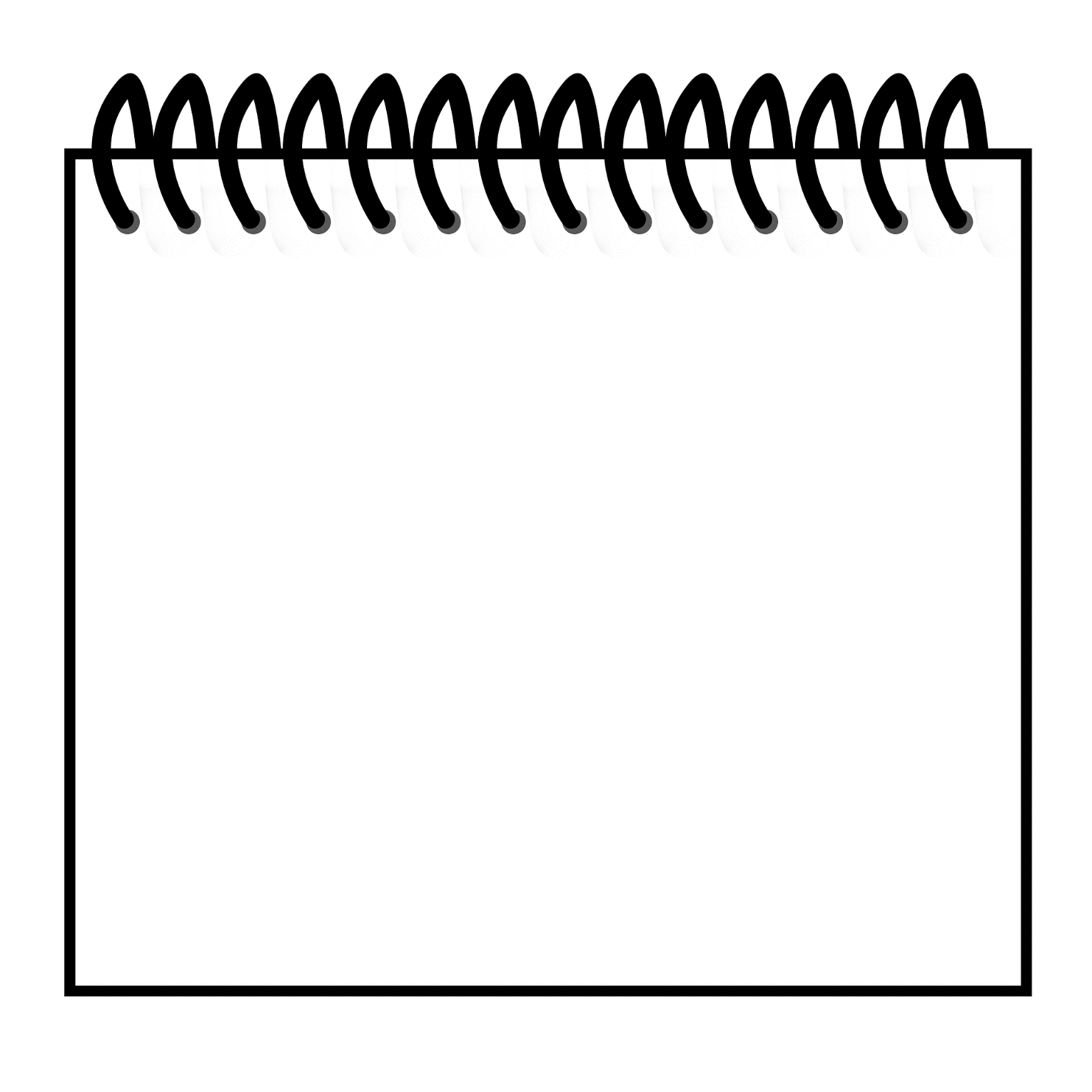 Schreib acht Sätze und benutze die Konjunktionen.
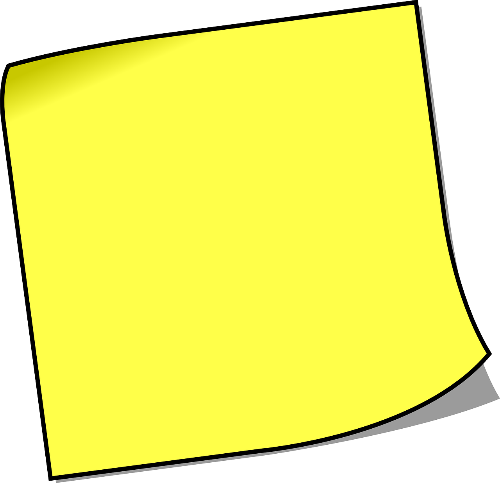 andere(-r,-s)Hobbysuchen
dennetwas Neueslernen
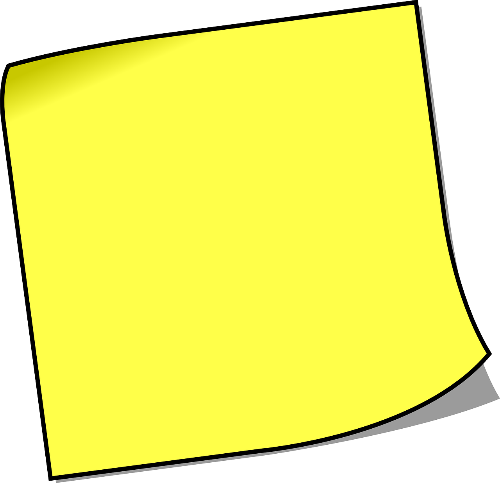 Er/sie trinkt keinen Kaffee, weil….
Rad fahrenodertanzen lernen
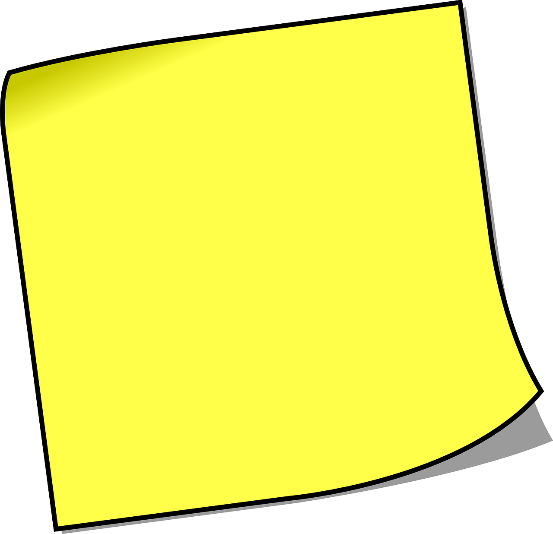 UniversitätstudierenwenngutSchulemöchte
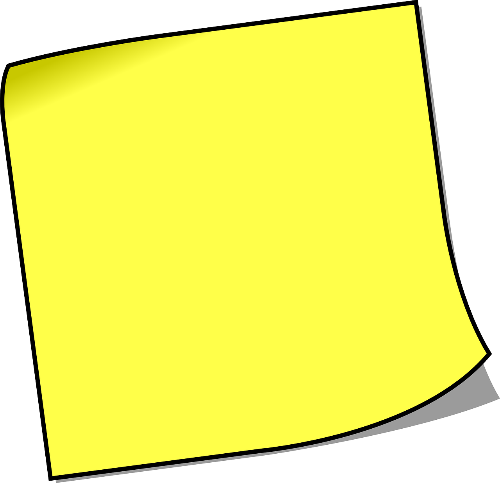 obwohlSchokolademagaufhörenessen
Er/sie trinkt keinen Kaffee, weil….
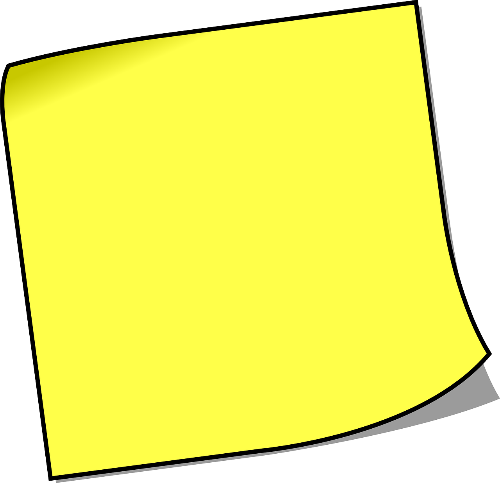 gutFragenstellenundHausaufgabenmachen
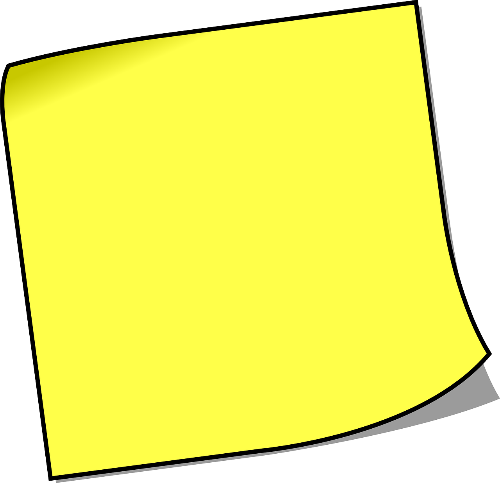 denkendasshäufigSportmachen
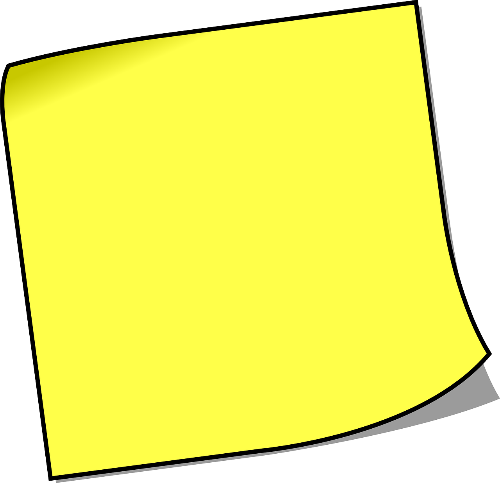 frühaufstehenaberversprechenmehrschlafen
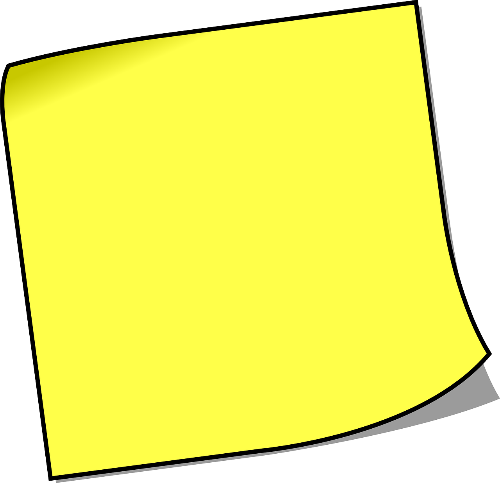 wenigKaffee weilrelativungesund
Try to use WO3 with some one-verb and two-verb structures.
[Speaker Notes: Timing: 15 mins (2 minutes to begin in class, finished at home).Aim: to practise the use of conjunctions in the written modality. A writing task where students can either create plans/goals from the suggested words or select their own words to complete a set of sentences using a different conjunction each time.Procedure:
1. Explain the two options for the task.2. Ensure that the task is fully understood.]
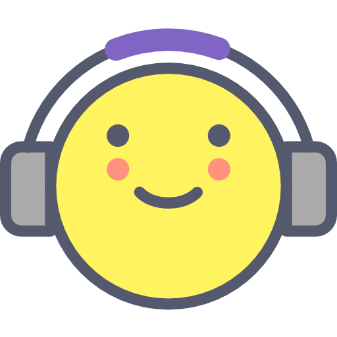 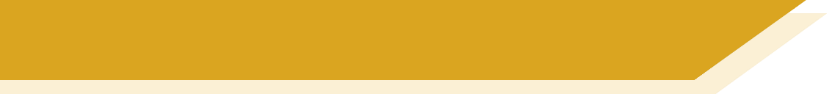 Hausaufgaben
Vocabulary Learning Homework (Y9, Term 2.1, Week 2)
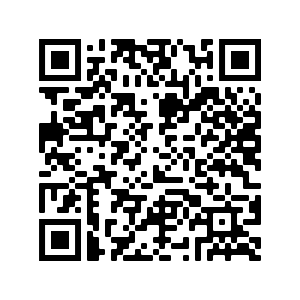 Audio file
Audio file QR code:
Student worksheet
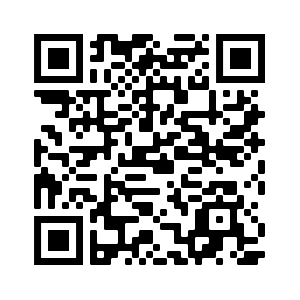 Answer sheet
Quizlet link
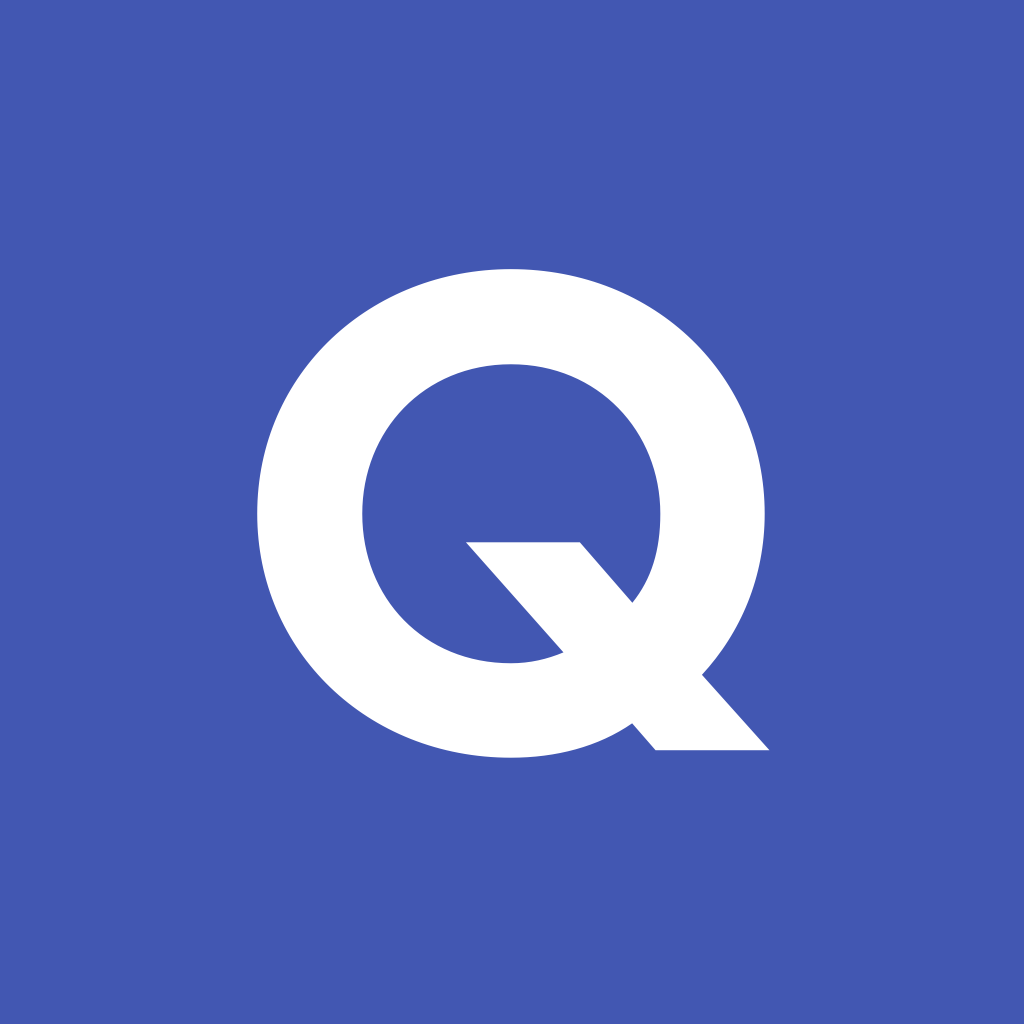 Quizlet QR code:
In addition, revisit:		Year 9 Term 1.2 Week 6
				Year 9 Term 1.1 Week 2
[Speaker Notes: Use this slide to set the homework]